БЕНКЕТИ типу фуршет
Бенкет-фуршет
Переваги бенкету-фуршет:

на тій же площі бенкетного залу можна обслужити значно більшу кількість гостей;
кожен учасник в ході бенкету має можливість підійти для бесіди до будь-якого гостя, вибрати будь-яке місце в залі;
гості можуть самостійно узяти вподобані закуски, напої;
запрошені гості можуть піти з бенкету у будь-який момент;
витрати з розрахунку на одного гостя значно нижчі порівняно із звичайним банкетом за столом;
не обов’язково вказувати точне число учасників бенкету.
Меню бенкету-фуршету
холодні закуски 12-16 найменувань з розрахунку 1/3—1/4 порції на людину: 
бутерброди канапе з рибними, м’ясними або овочевими продуктами, із сиром, м’ясом птиці; 
ікра зерниста або кетова у волованах, яйця; 
риба малосольна, фарширована або приготована в цілому вигляді; 
рулет з поросяти, воловани з мусом, шинки; 
кошики з паштетом, крабами, салатами; 
асорті з натуральних і маринованих овочів на шпазі; 
оливки, маслини, лимон, мигдаль смажений.
Фуршетні столи
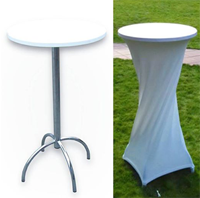 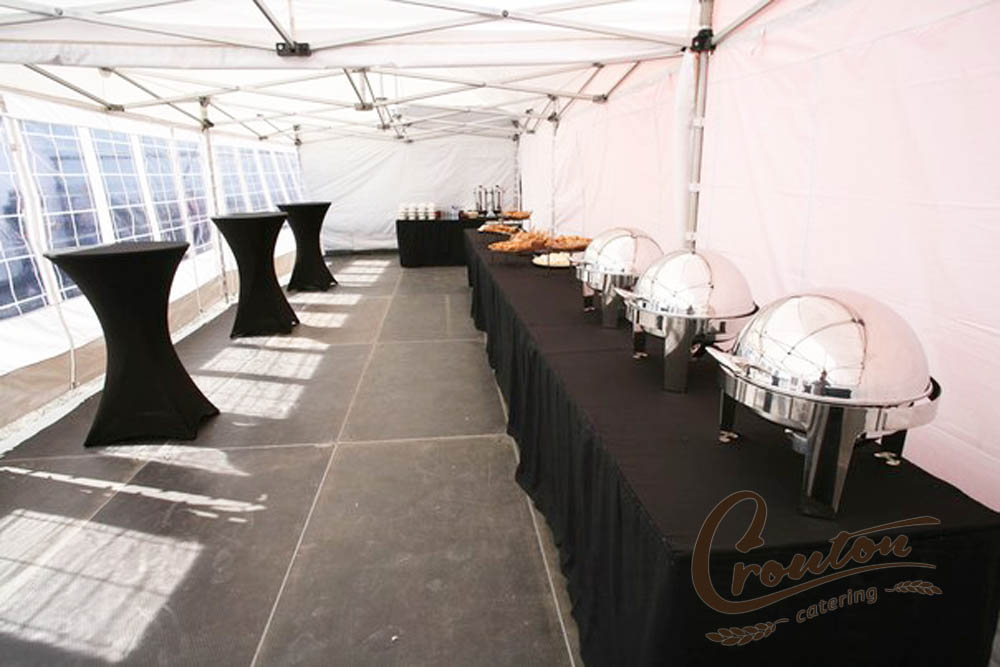 Підсобні столи
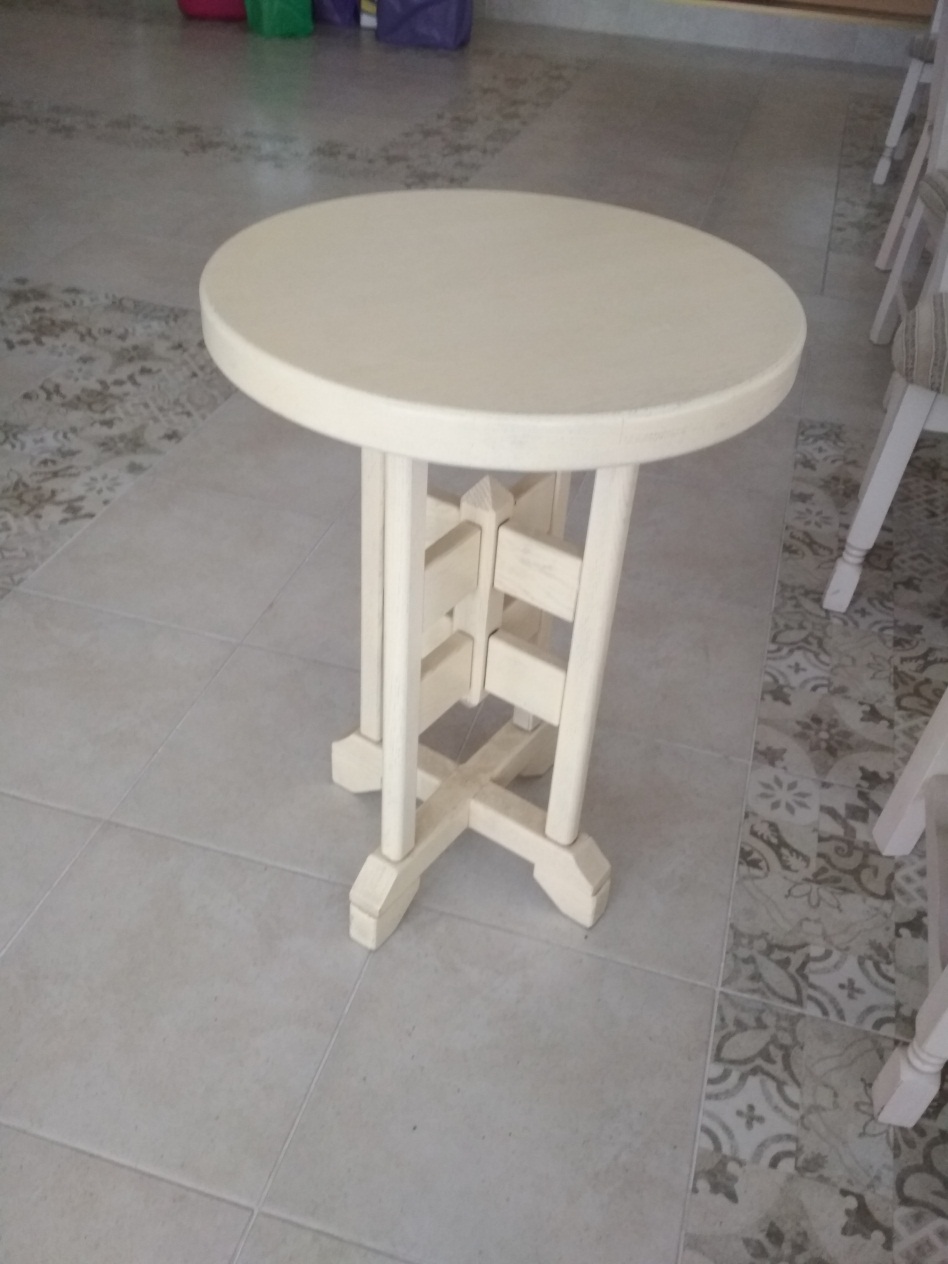 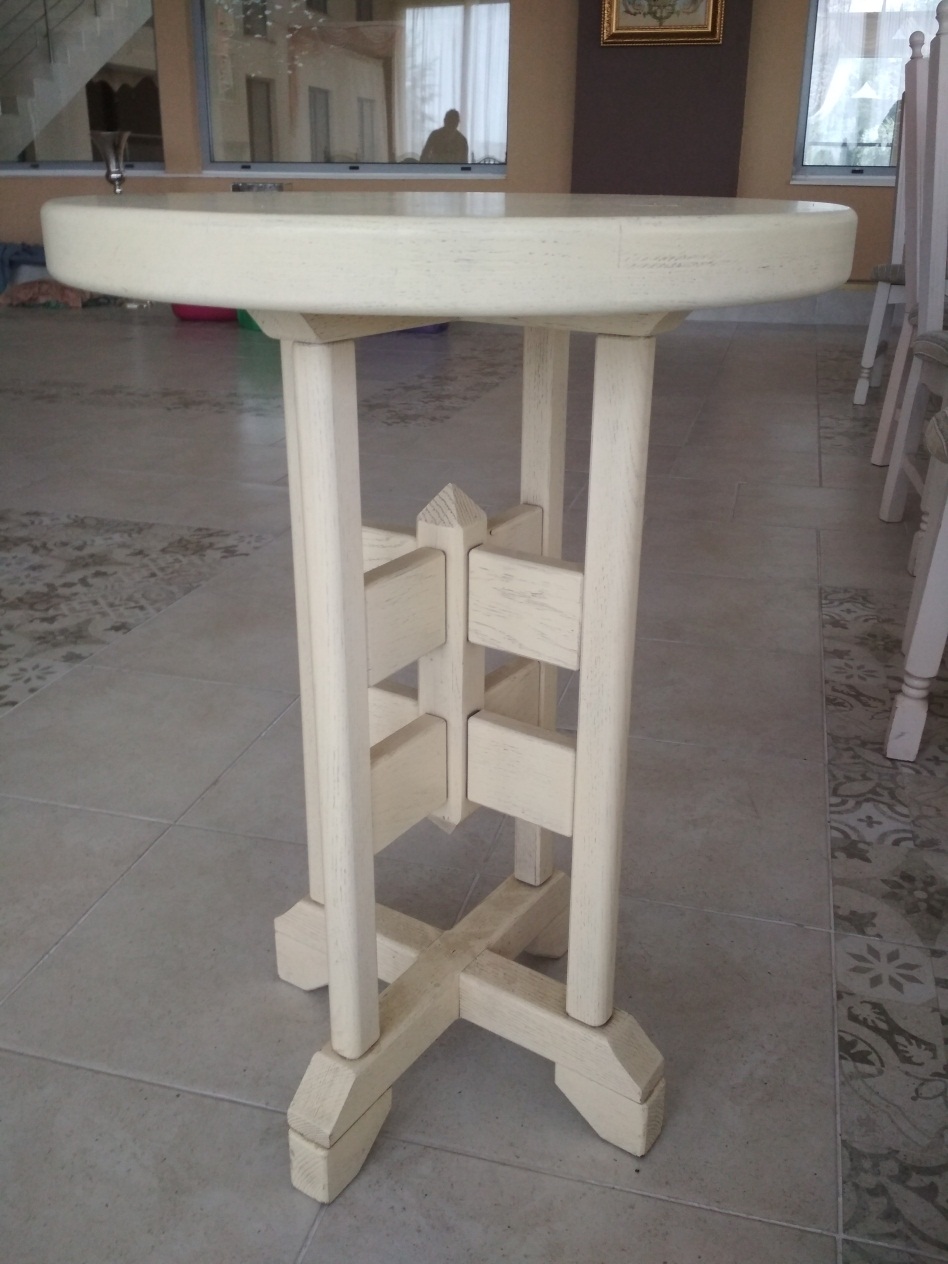 Фуршетні спідниці
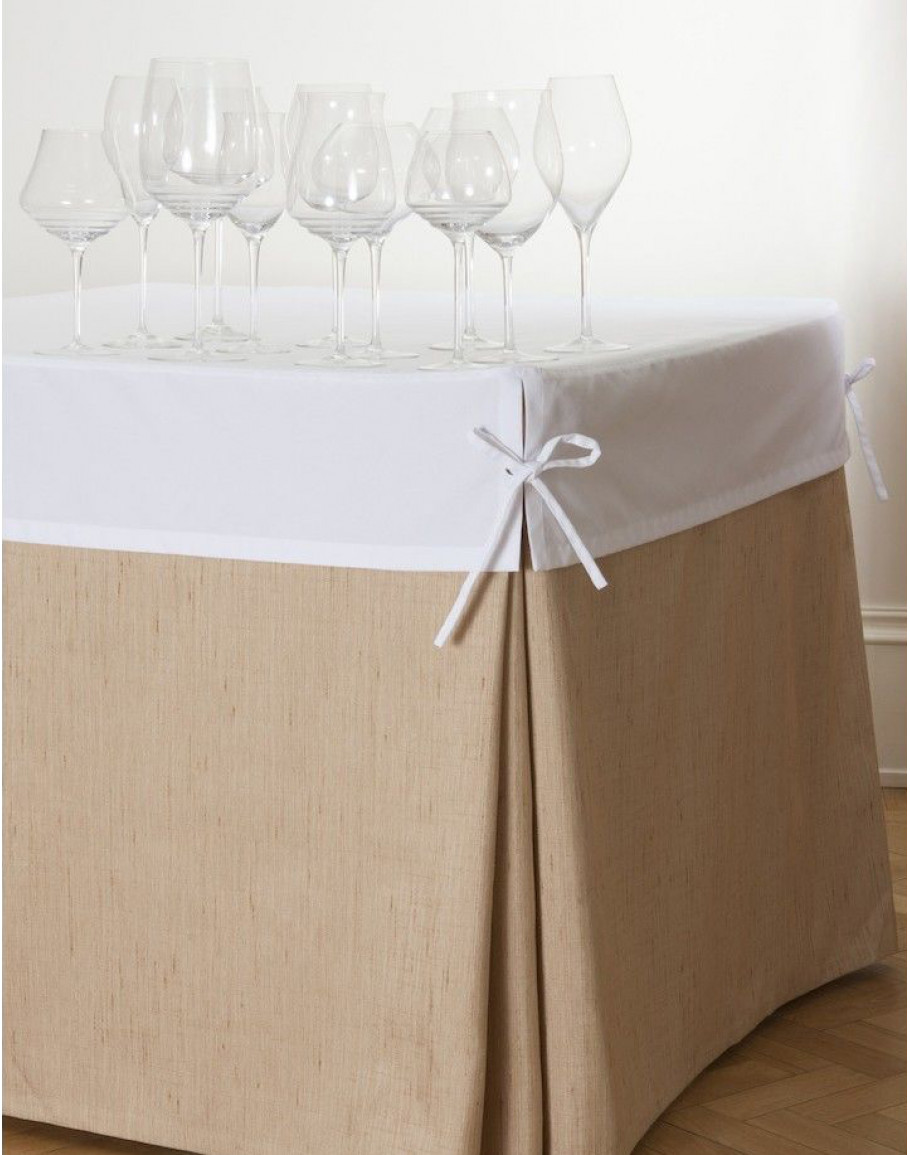 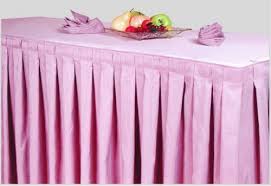 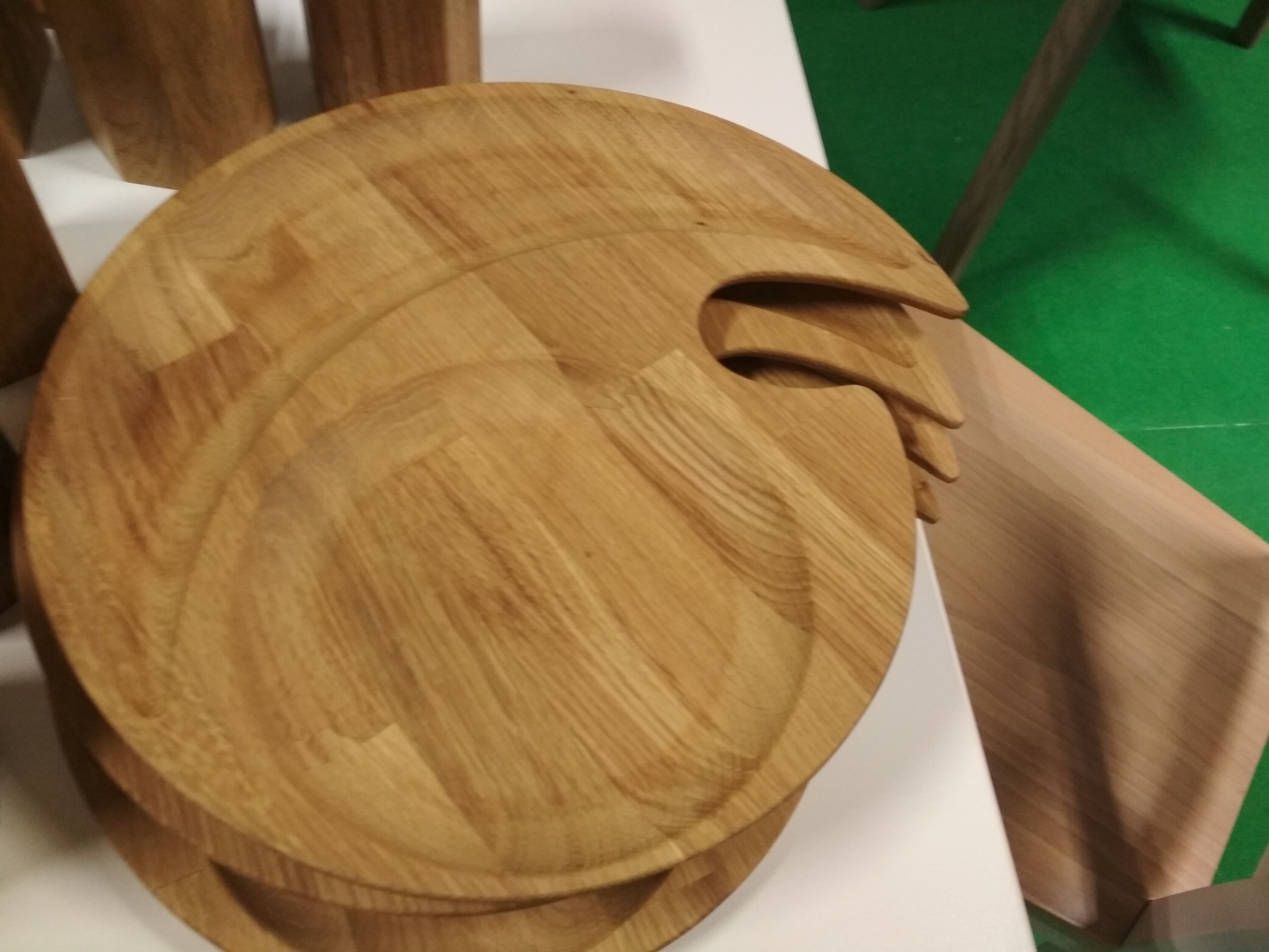 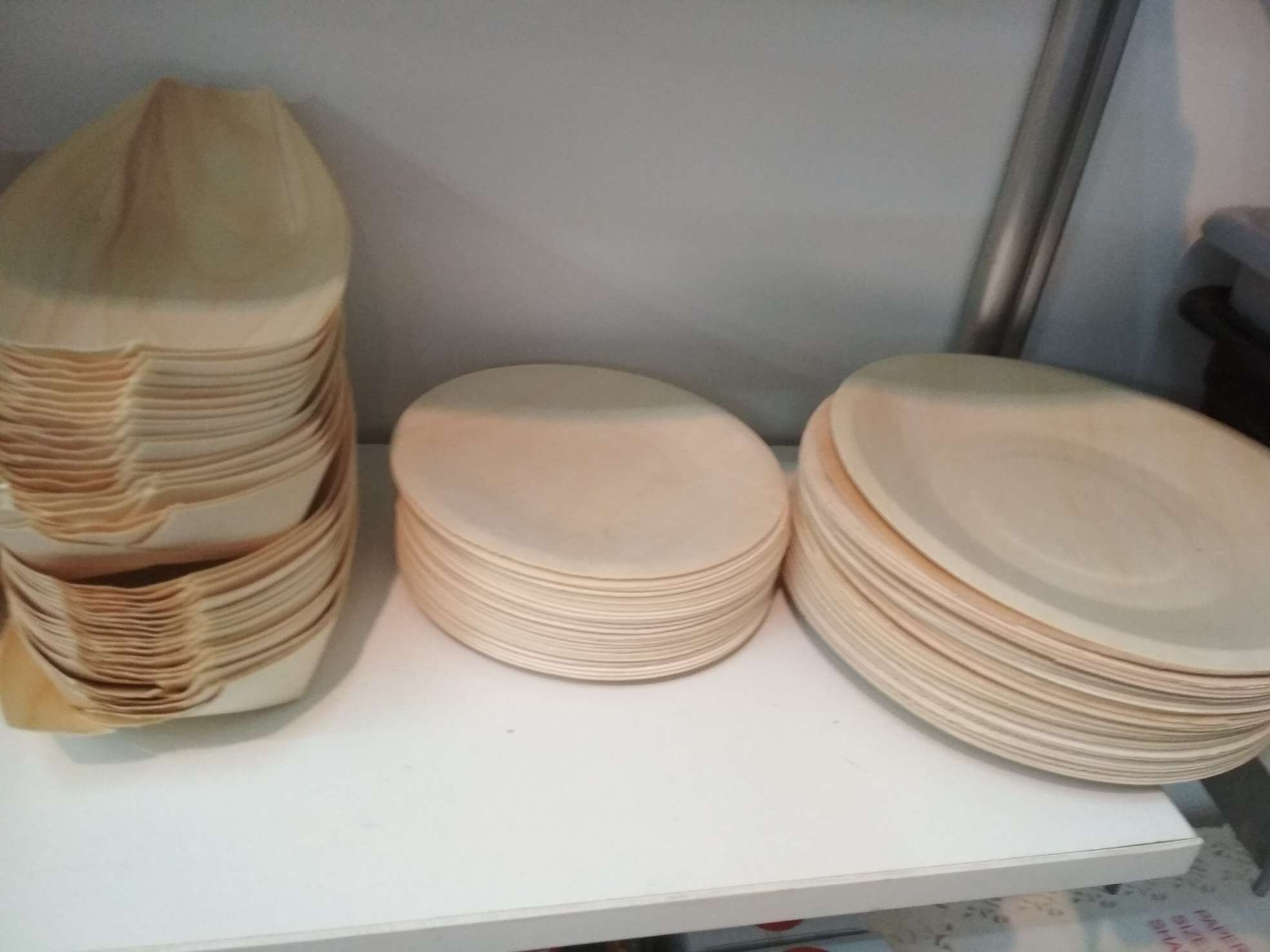 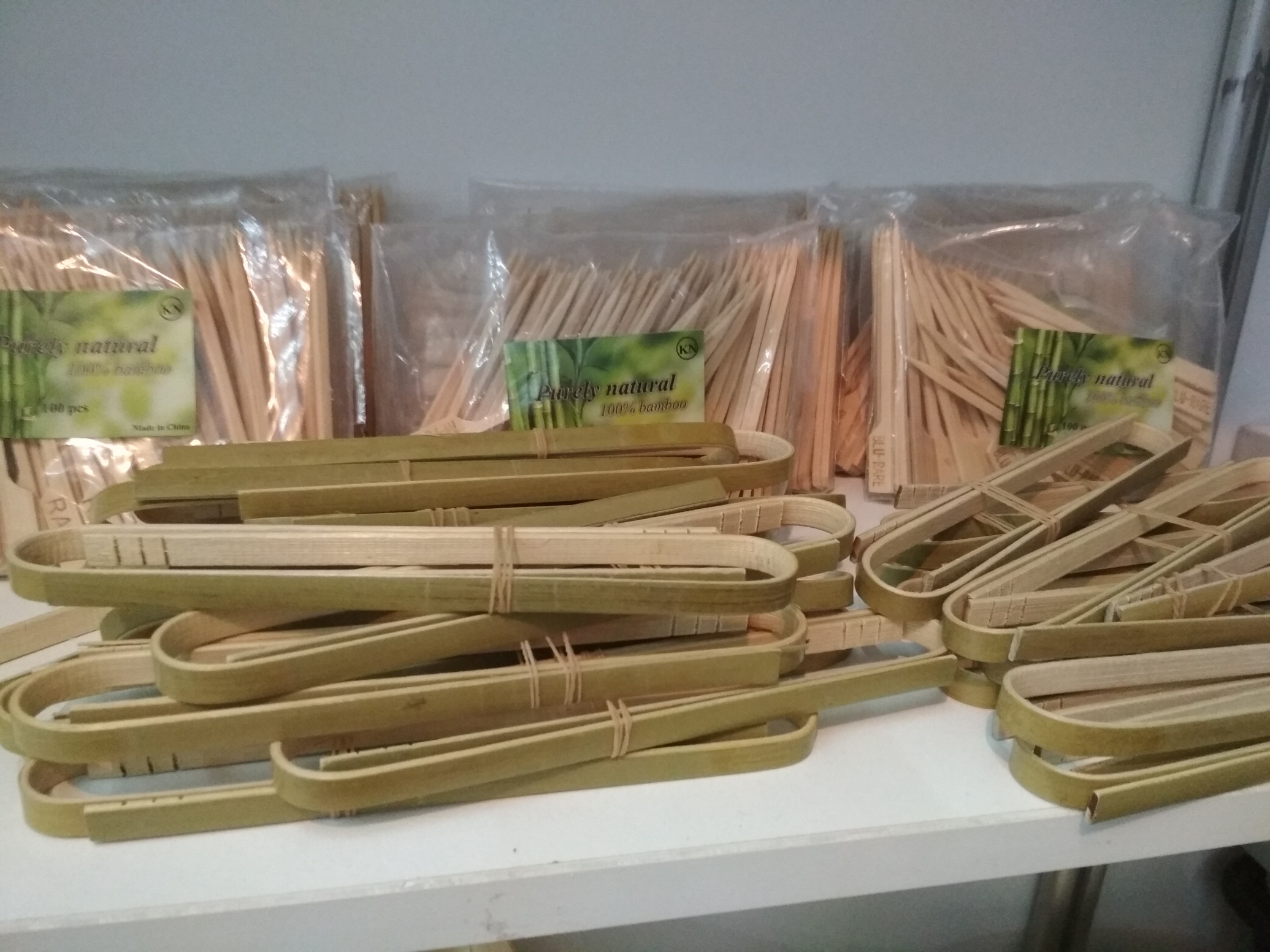 Сервірування фуршетного столу
Фуршетний стіл сервірують скляним посудом залежно від асортименту замовлених алкогольних і безалкогольних напоїв.
 На стіл не ставлять келихи для шампанського, коньячні і лікерні чарки.
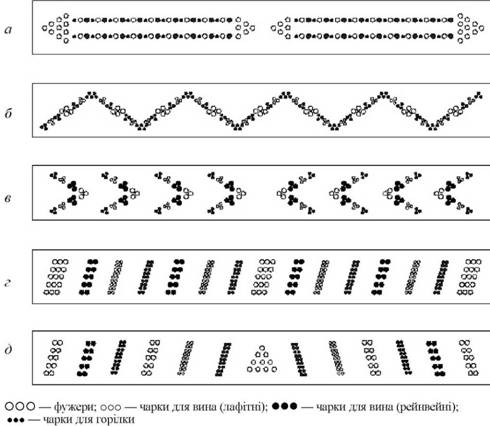 Сервіруванння фуршетного столу
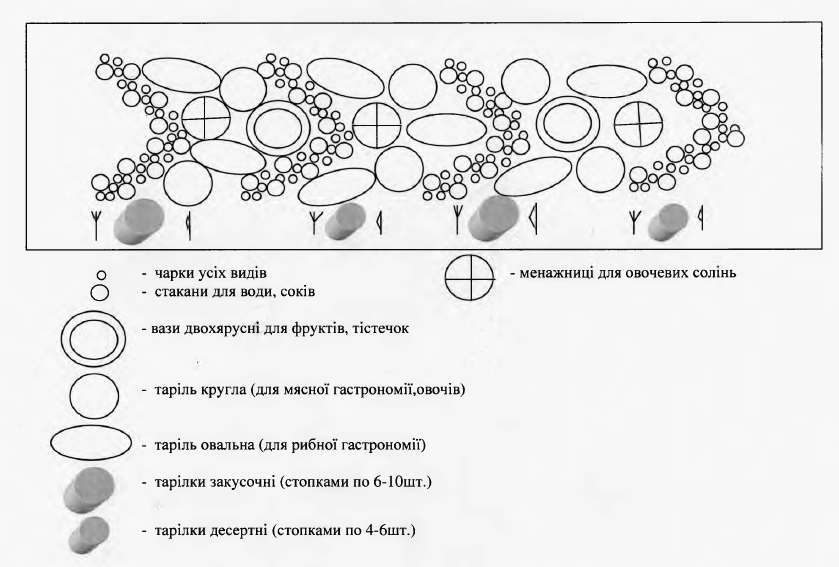 Сервірування фуршетних столів
При двосторонній сервіровці столу закусочні тарілки розташовують симетрично осі столу стопками по 8-12 шт. на відстані 1,5-2 м одна від одної і в 1,5-2 см від краю столу.

 За закусочними тарілками ставлять пиріжкові стопками по 4-6 шт. Тарілки розташовують на столі так, щоб логотип закладу на кожній тарілці в стопці був звернений до гостя. Якщо в залі встановлюють окремий стіл для десерту, то пиріжкові тарілки на основний стіл не ставлять.

Полотняні серветки беруть з розрахунку 30 % від числа гостей, складають у формі «космос», «вітрило», «метрдотель», іноді «драбинкою».
Бенкет-фуршет
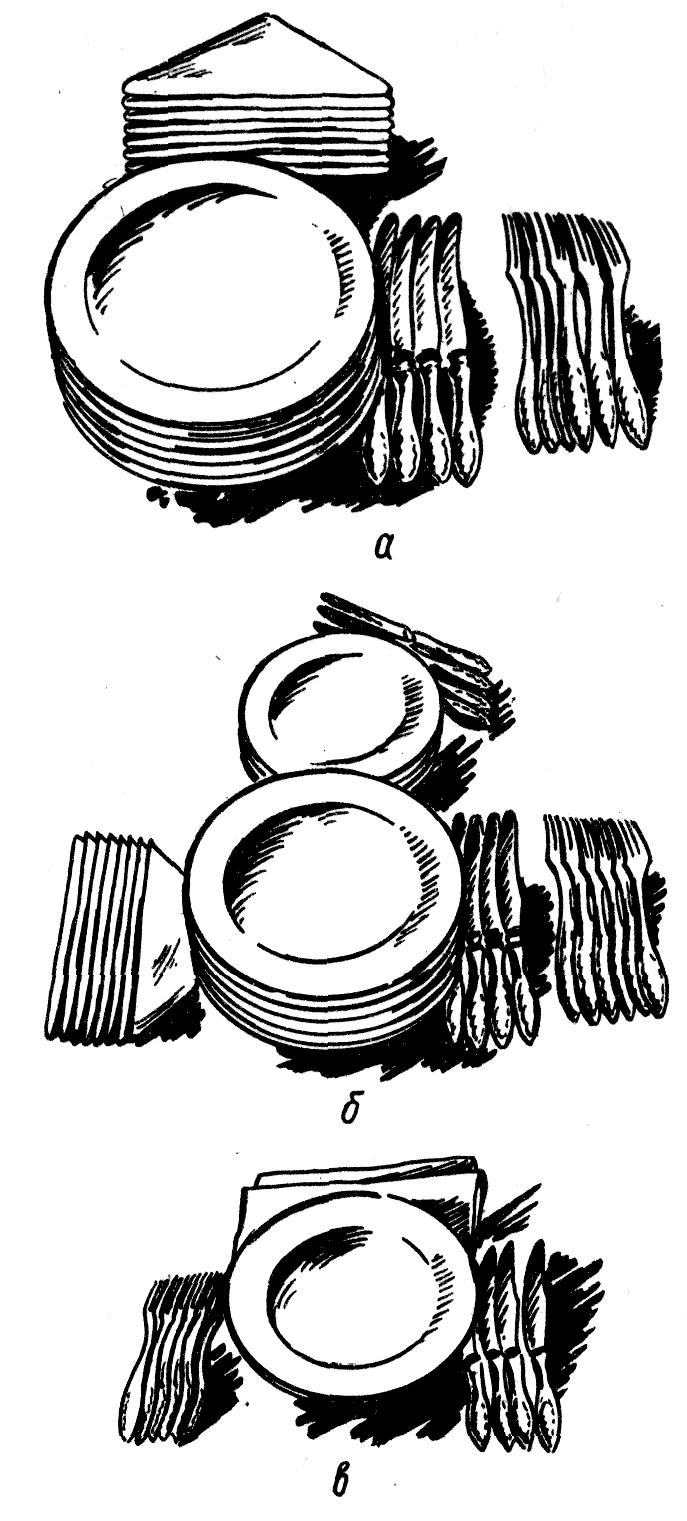 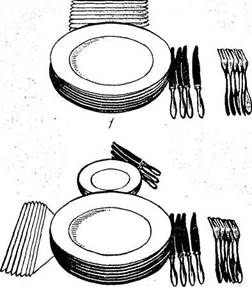 Фуршетний стіл
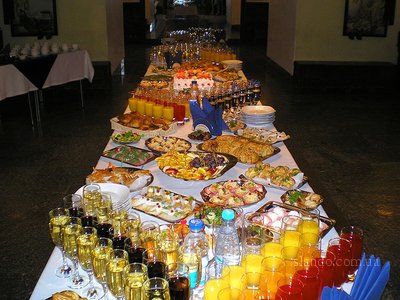 Викладка продукції
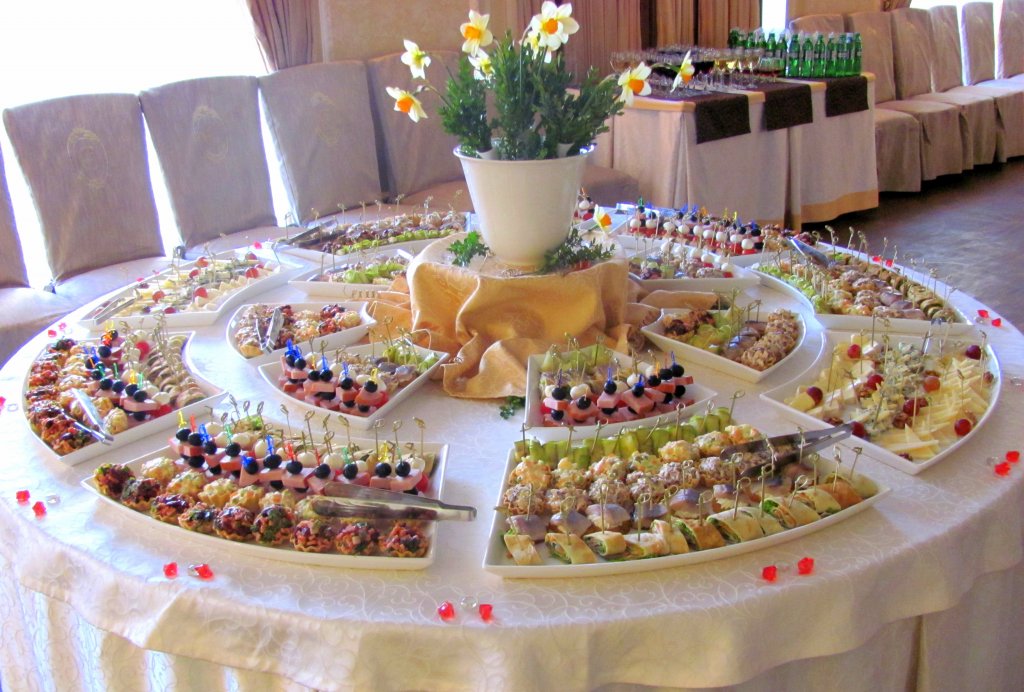 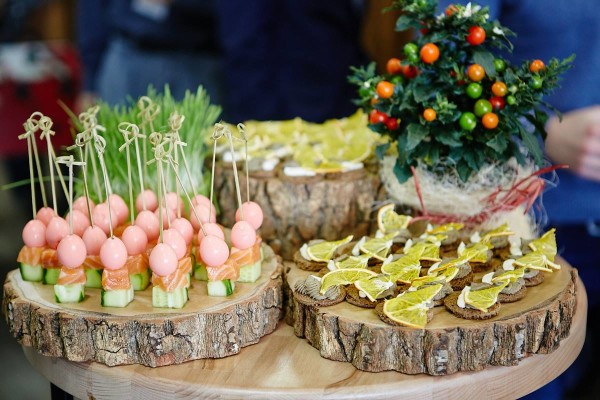 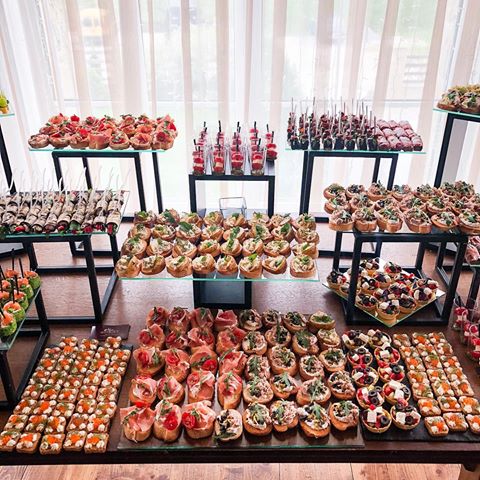 Викладка продукції на фуршетному столі
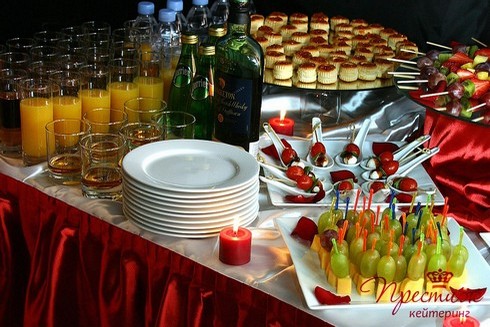 Бенкет фуршет
Останнім часом все частіше влаштовуються бенкети, де гості їдять і п’ють стоячи. Називаються вони по-французьки «а ля фуршет», що означає «на виделку».
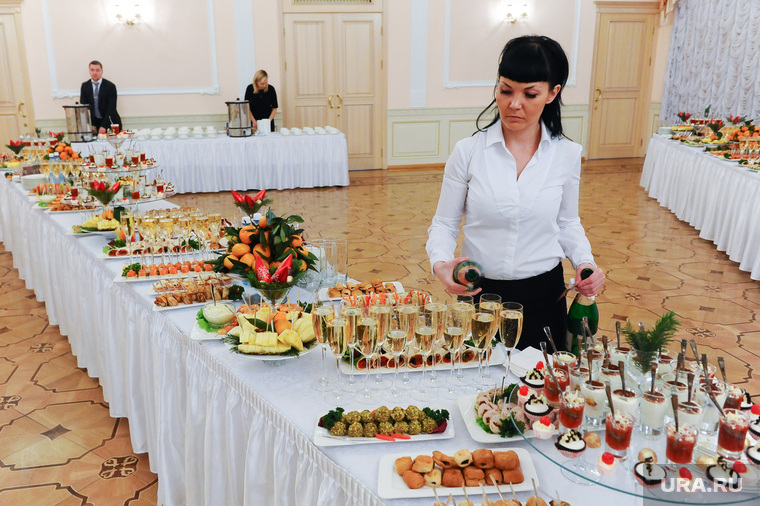 Дипломатичний прийом посла ПАР
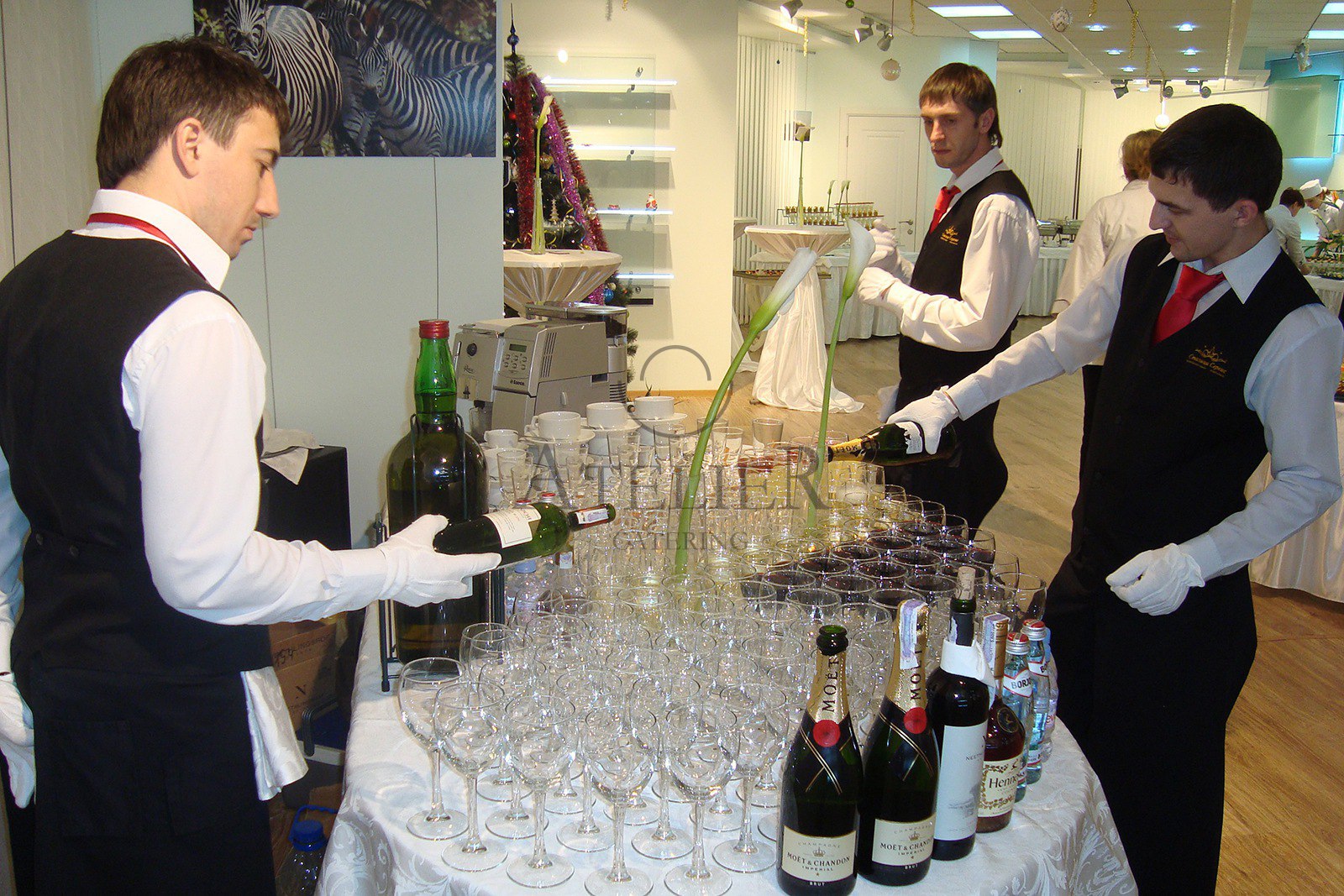 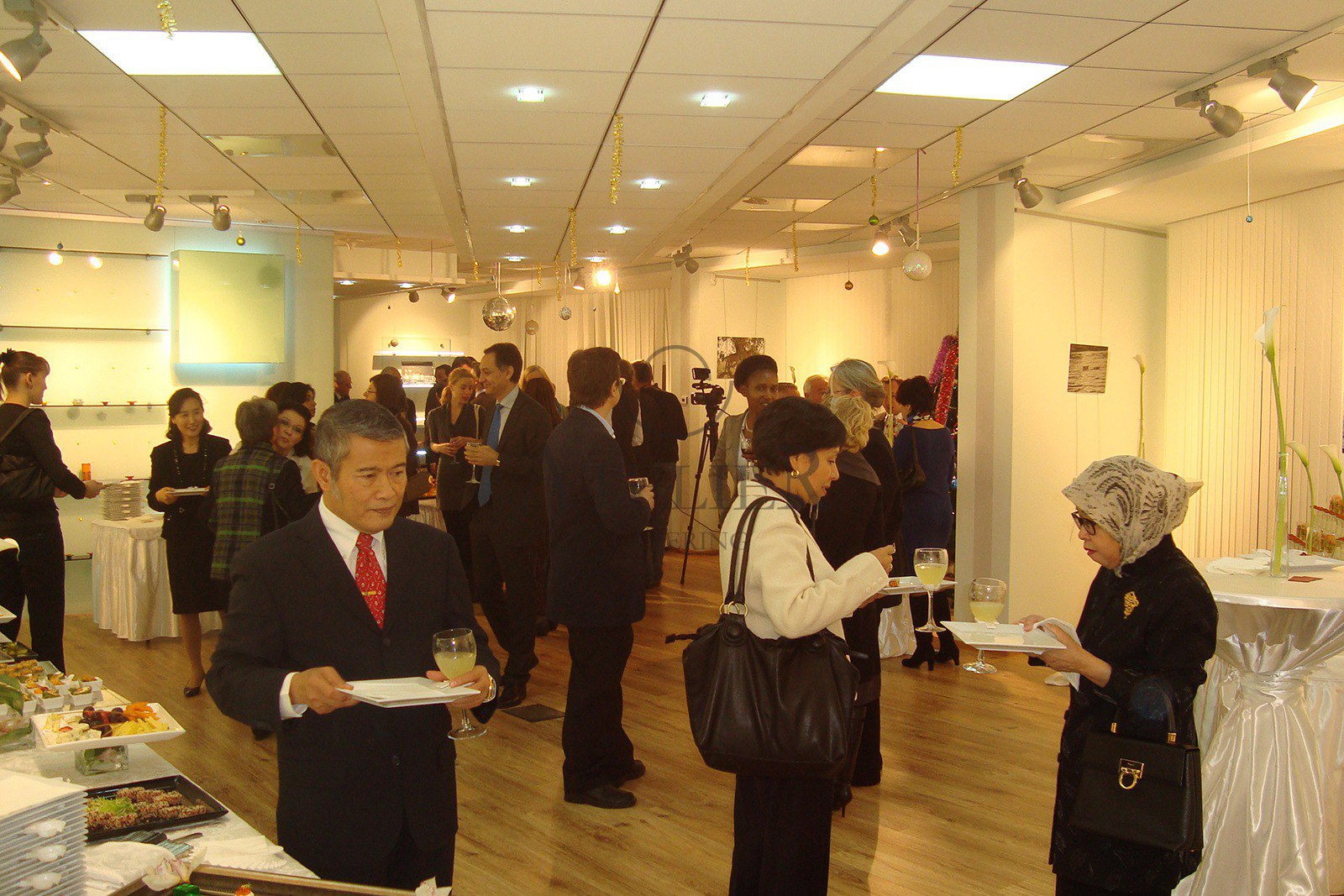 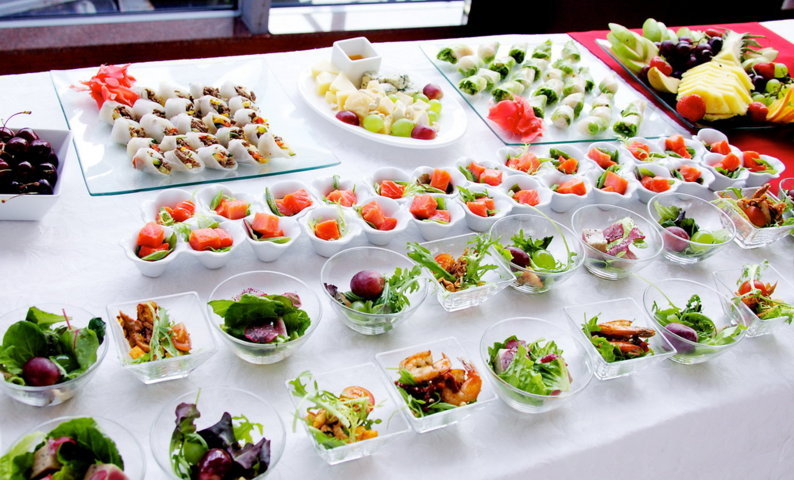 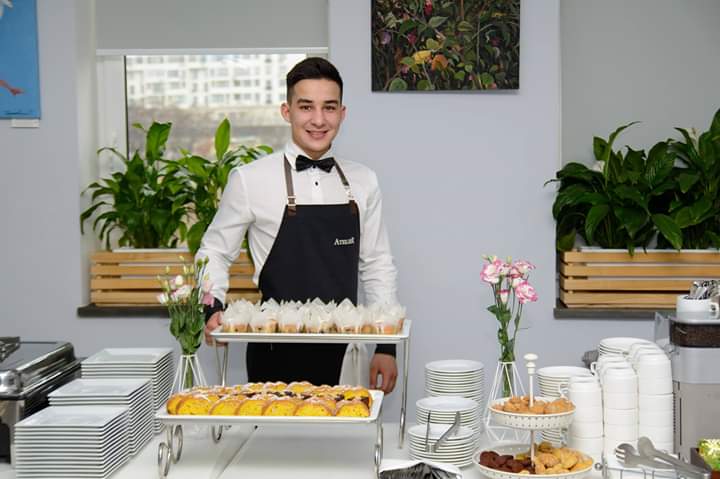 Бенкет-коктейль
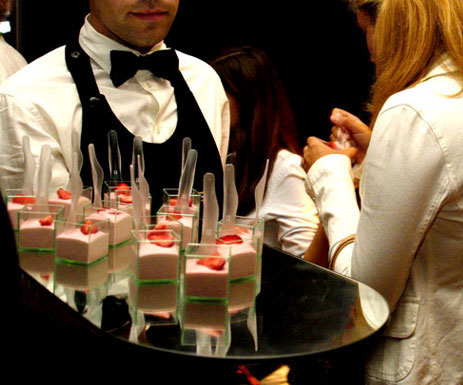 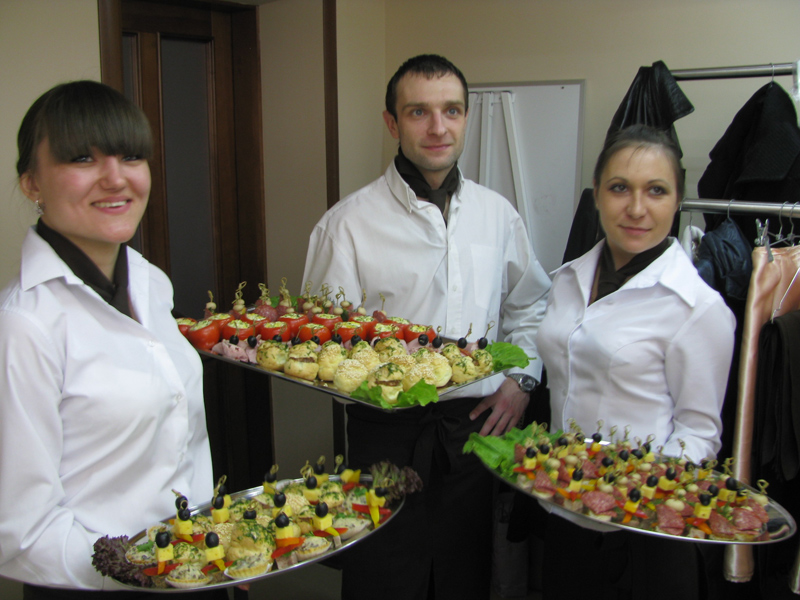 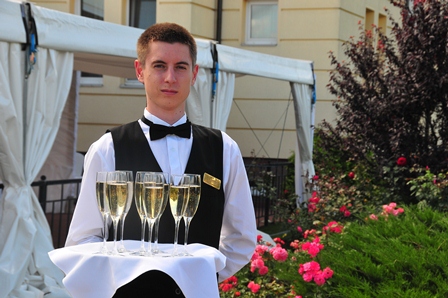 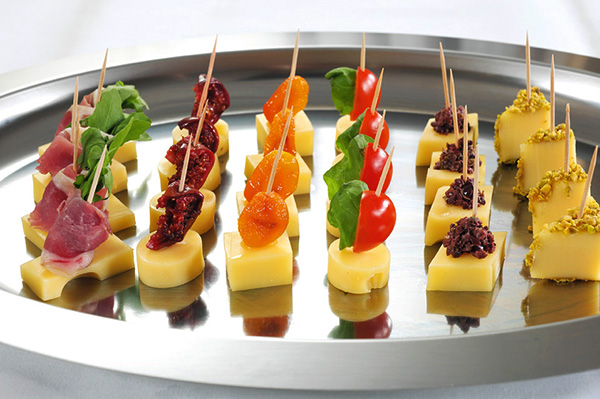 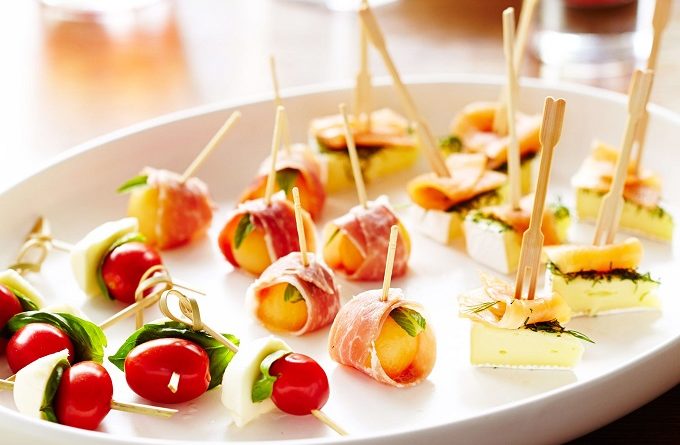 Бенкет-коктейль
Різновид бенкету, де гості п’ють і їдять стоячи, є бенкет-коктейль. Цей вид бенкету економічний, не вимагає великої кількості меблів, приладів і столової білизни, різноманітності посуду.
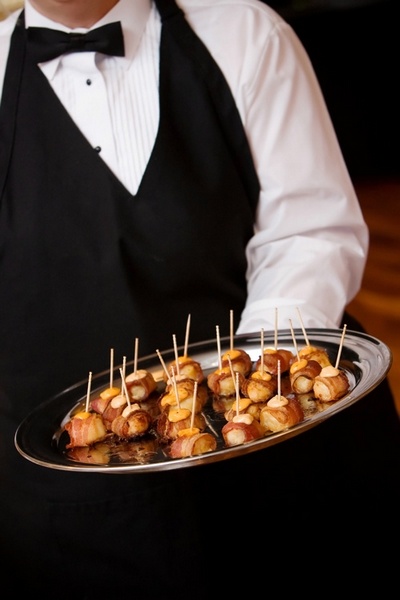 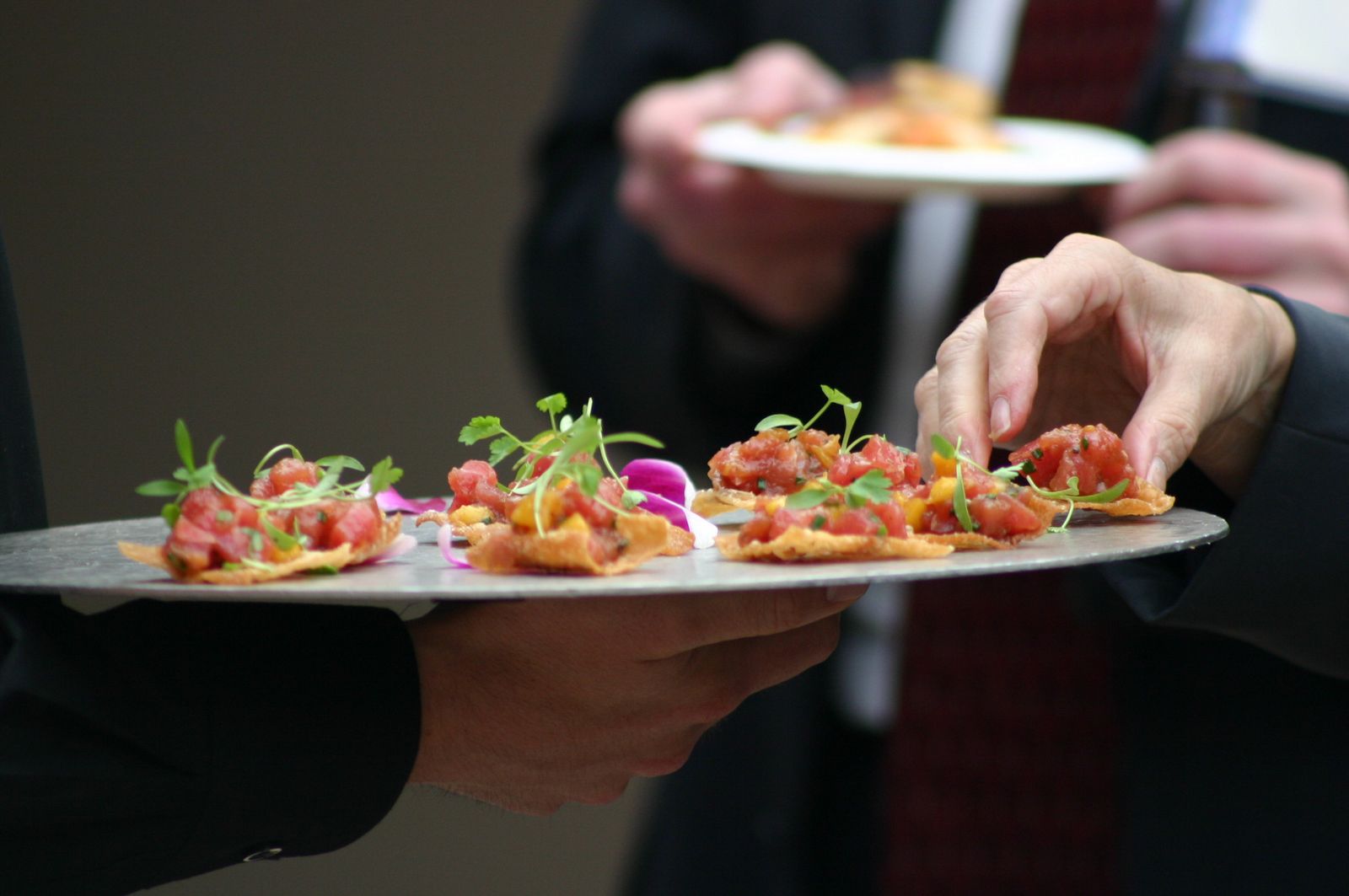 Бенкет-коктейль
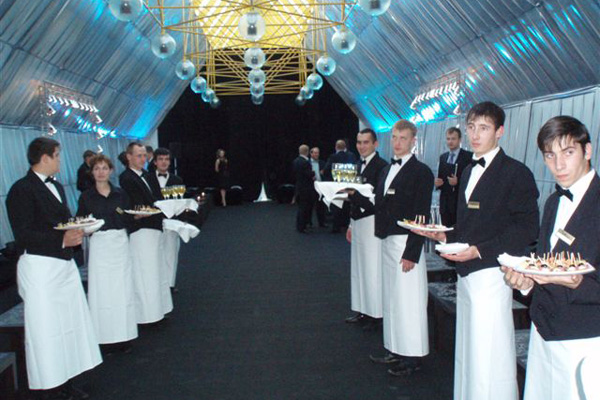 Барна стійка
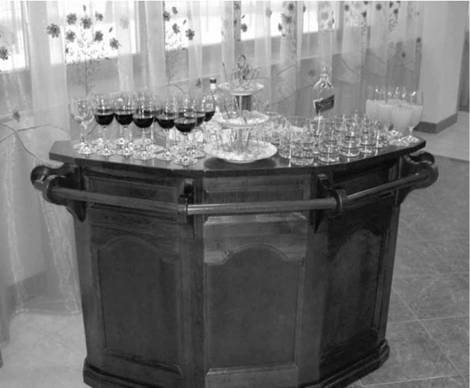 Бенкет-фуршет
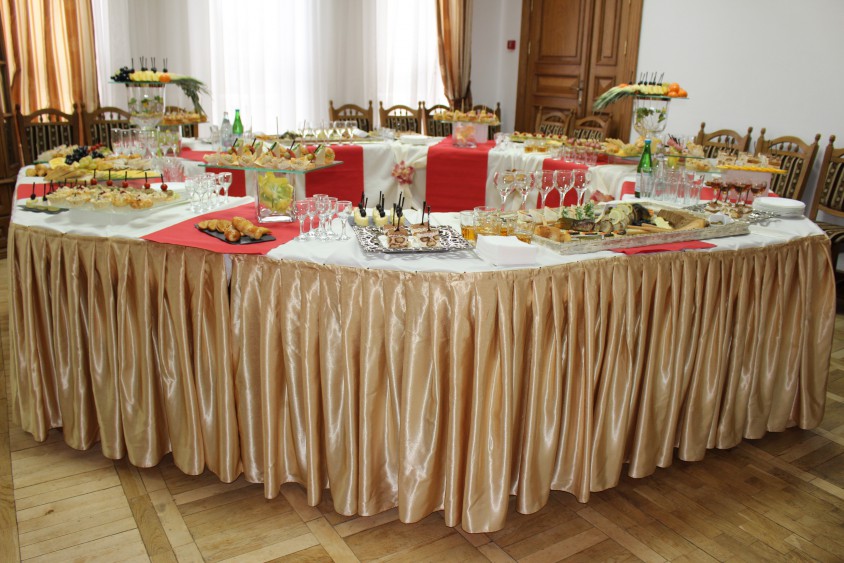 Спеціалізований фуршет
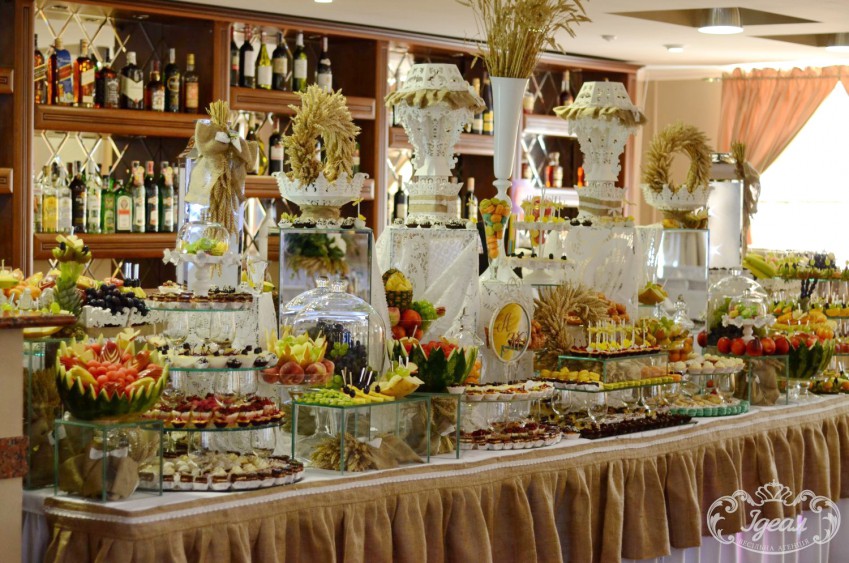 Комбіновані бенкети
Проводять в денний і вечірній час. 
 Основні види змішаних банкетів: коктейль-фуршет; 
фуршет-кава,
 коктейль-фуршет-кава;
 за столом с повним обслуговуванням офіціантами – кава  у вітальні.
Бенкет-фуршет-десерт
Бенкет-фуршет-десерт має багато спільного з бенкетом-фуршетом. Відмінні особливості його полягають в наступному:
організовують його головним чином як доповнення до основного бенкету;
у меню включають різноманітний асортимент фруктів, кондитерських виробів (торти, тістечка, цукерки, печиво), морозиво, 2-3 види бутербродів;

асортимент напоїв: десертні вина, шампанське, коньяк, лікер, гарячі і холодні напої, соки;

для сервірування використовують такі види столового посуду: мадерні чарки, фужери, келихи для шампанського, десертні тарілки і набори, фруктові ножі.
Спеціалізований фуршет
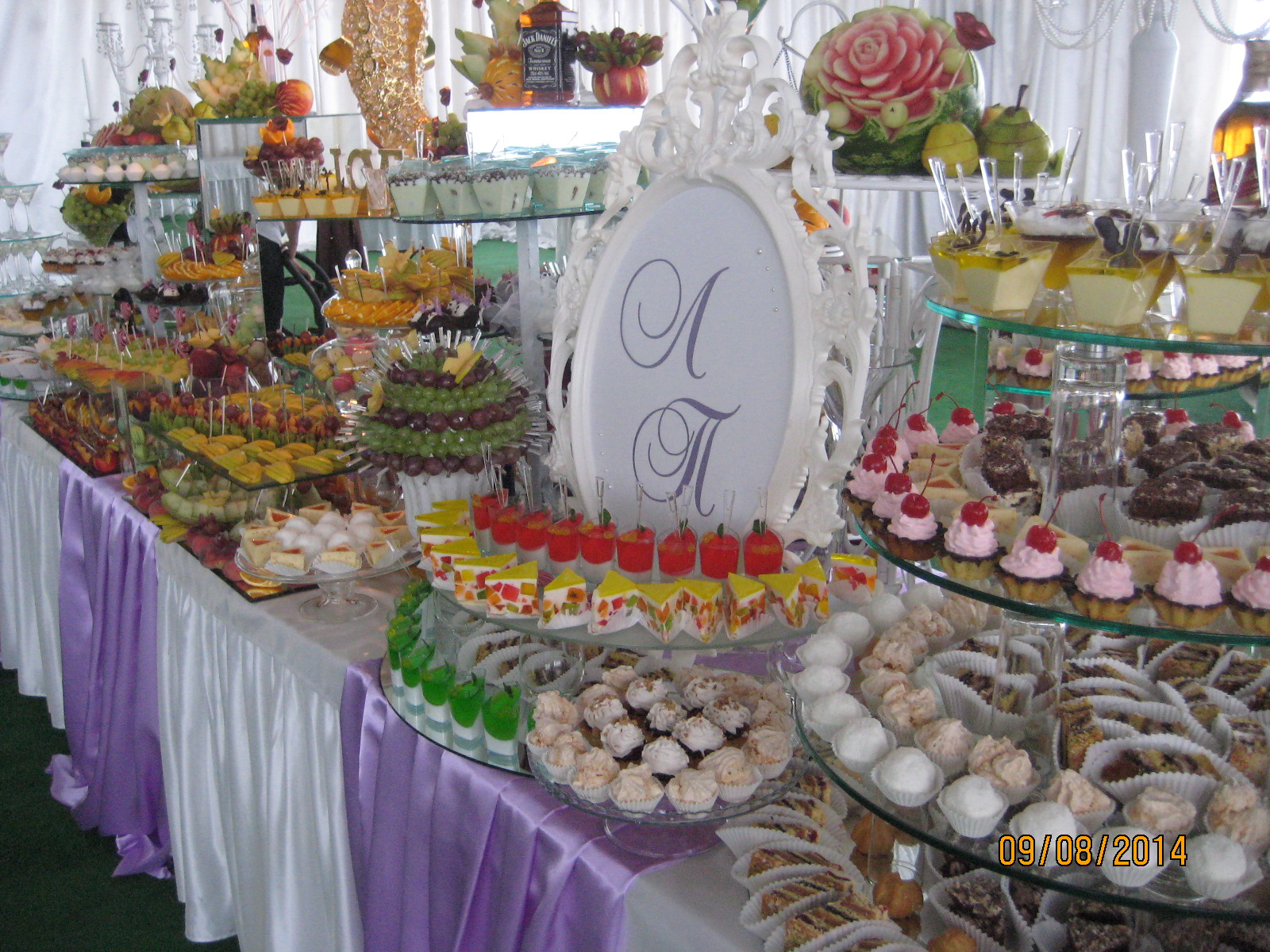 Спеціалізований фуршет
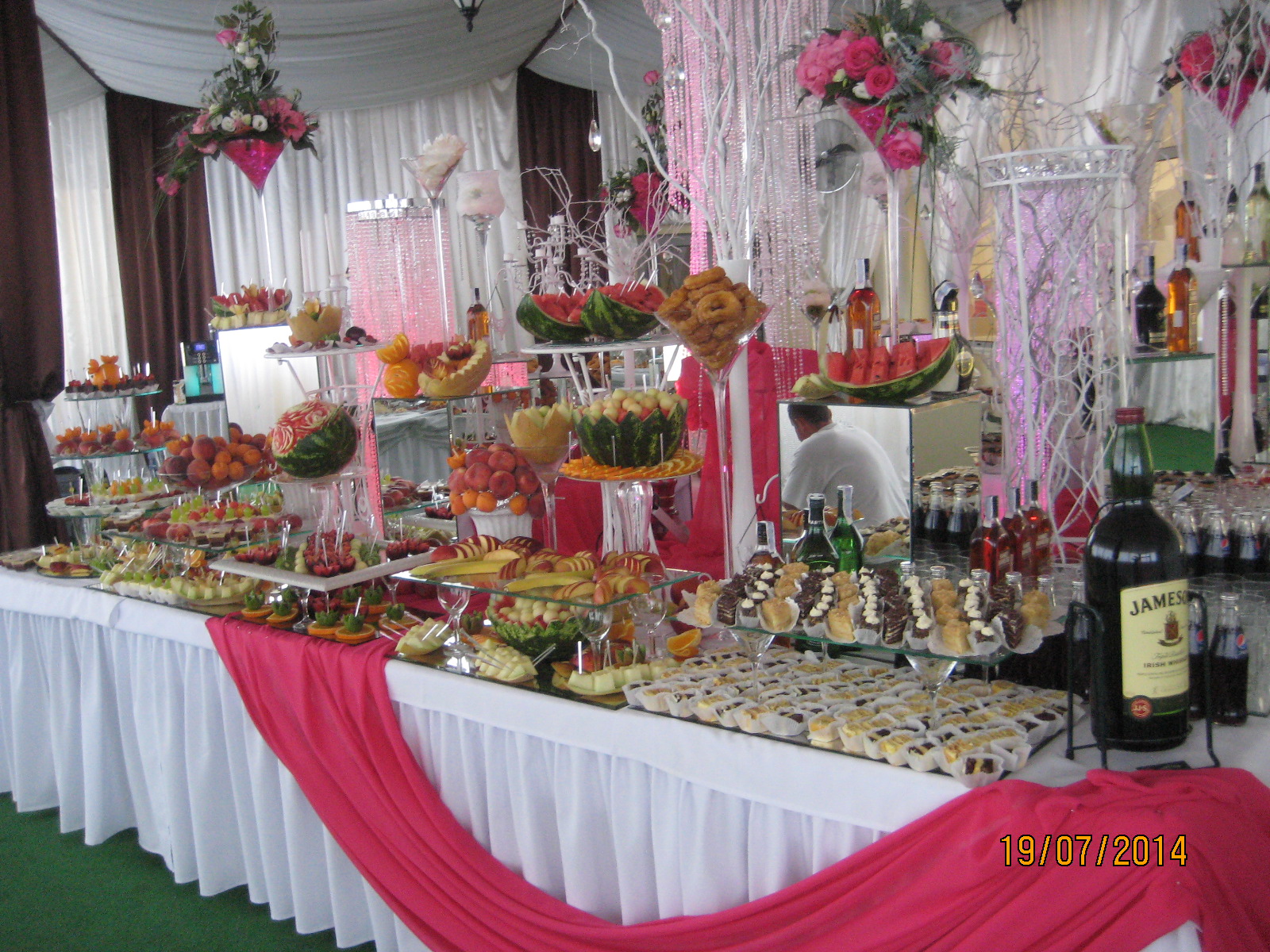 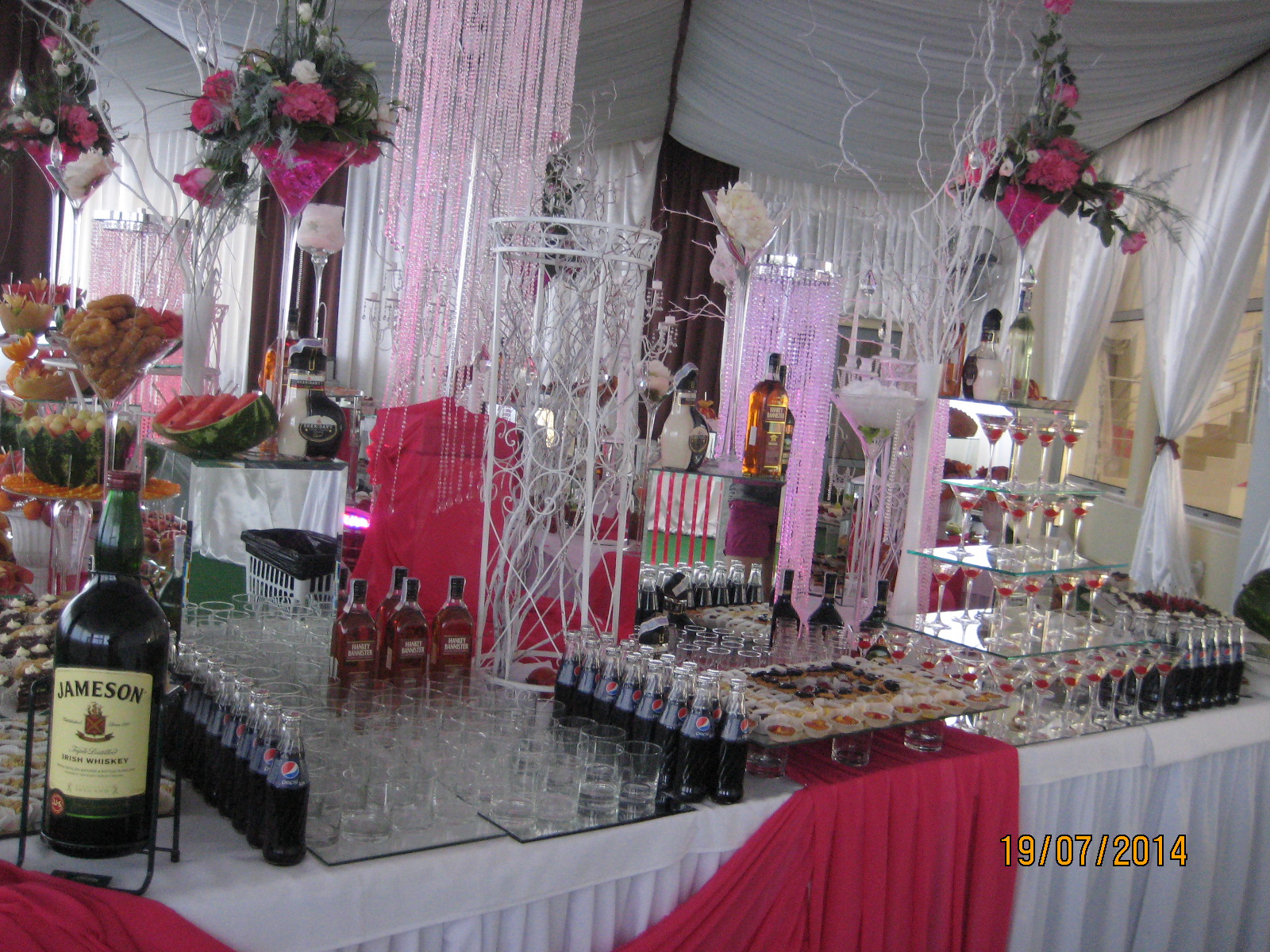 Спеціалізований фуршет
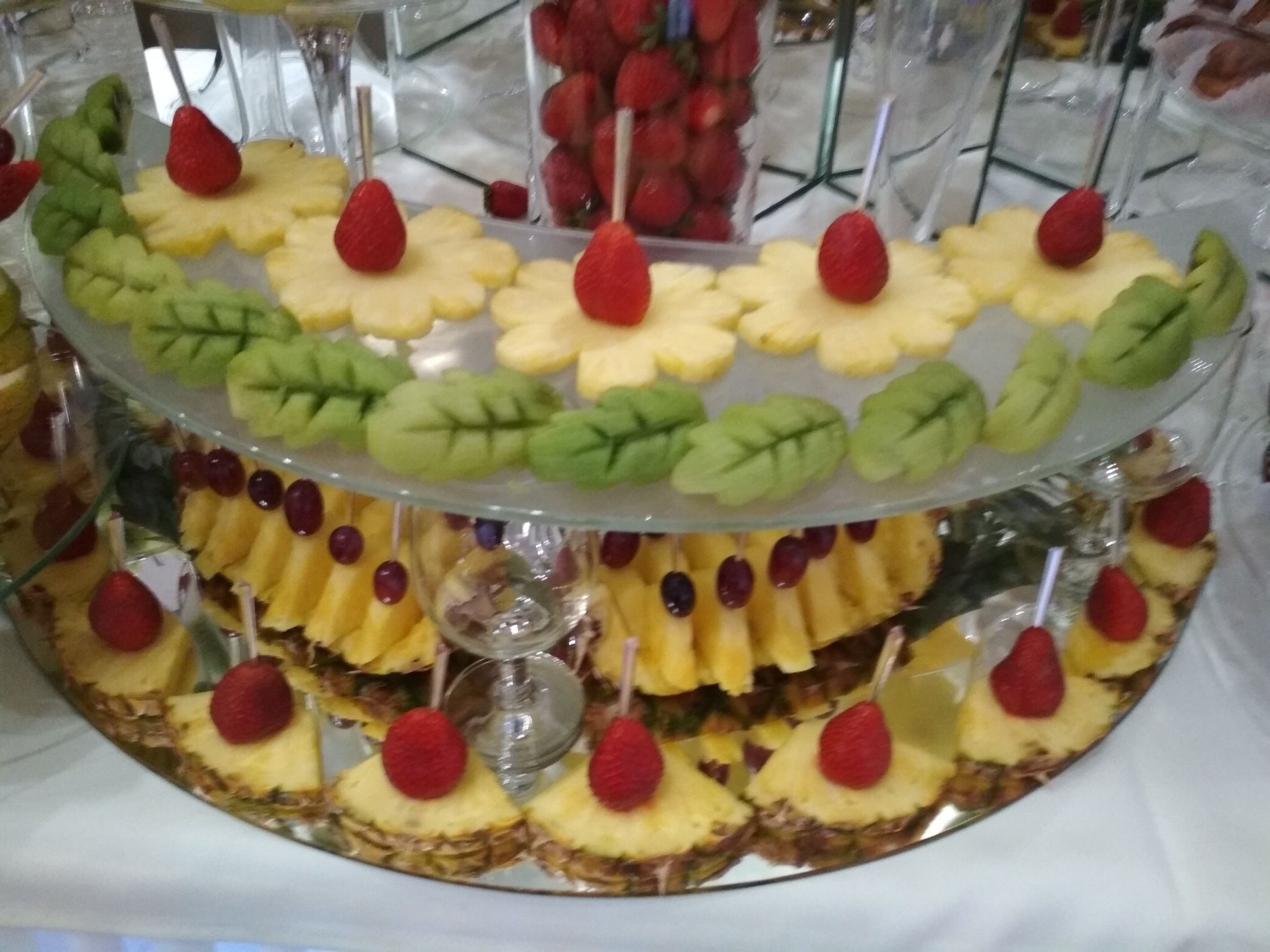 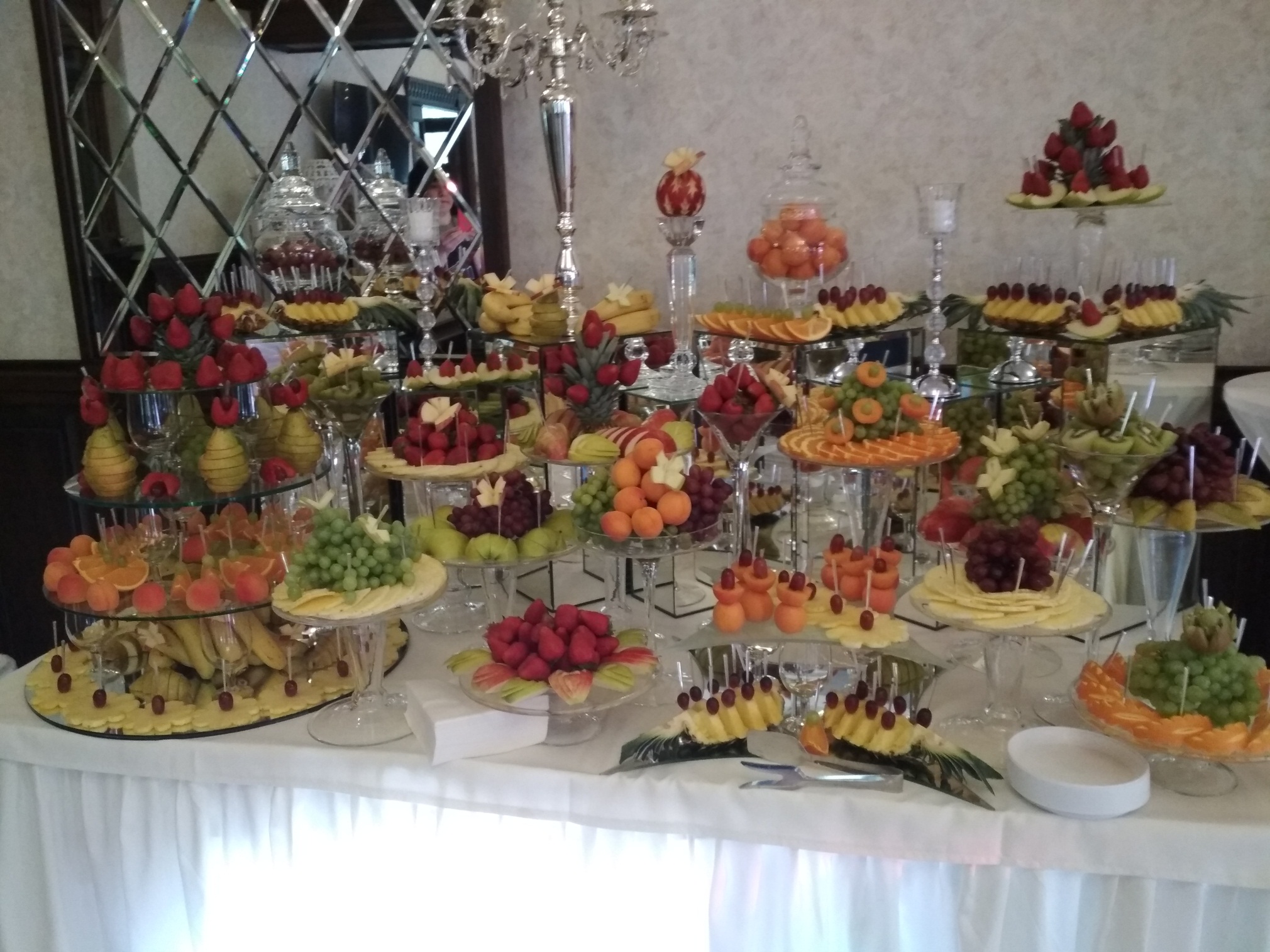 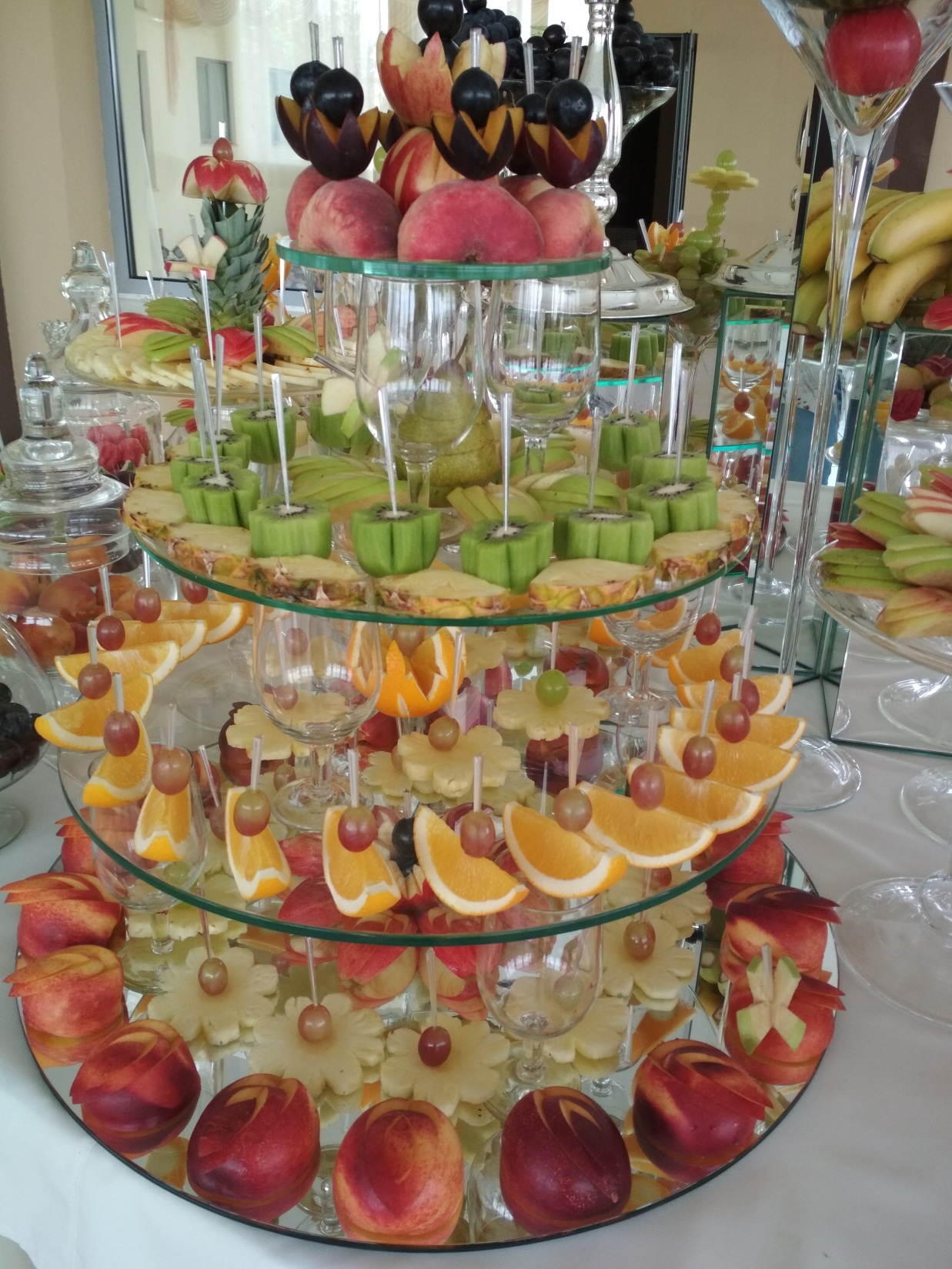 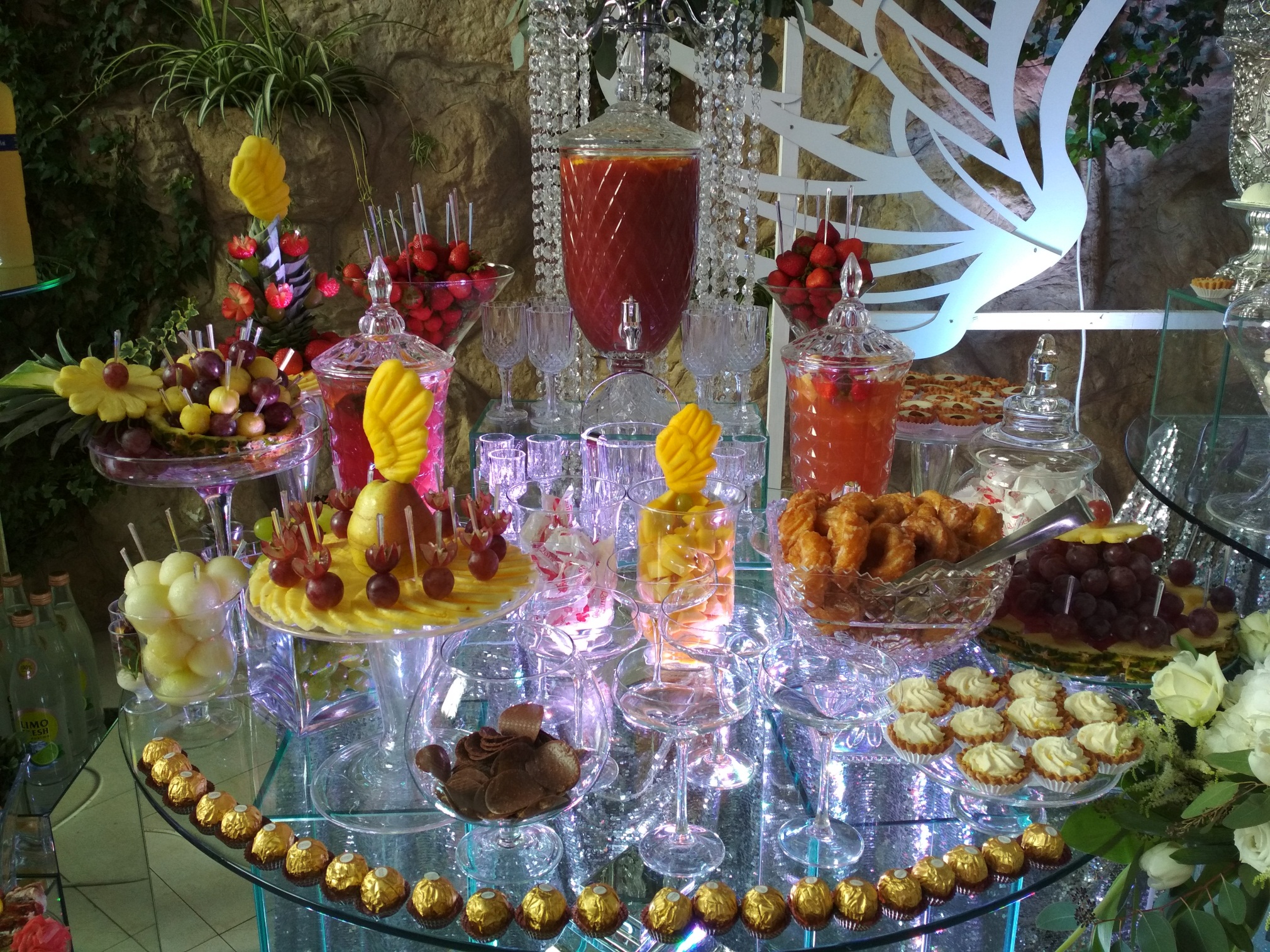 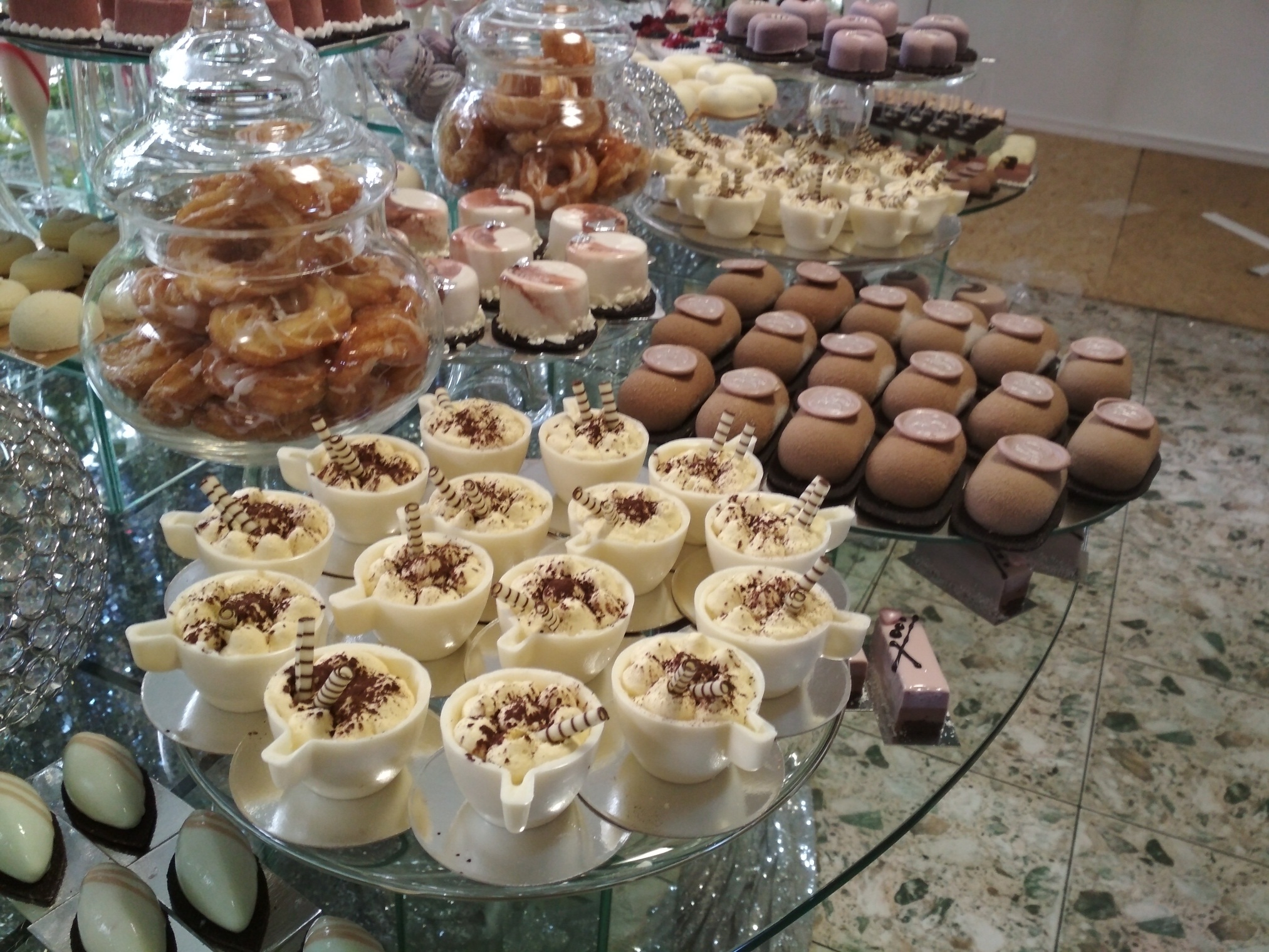 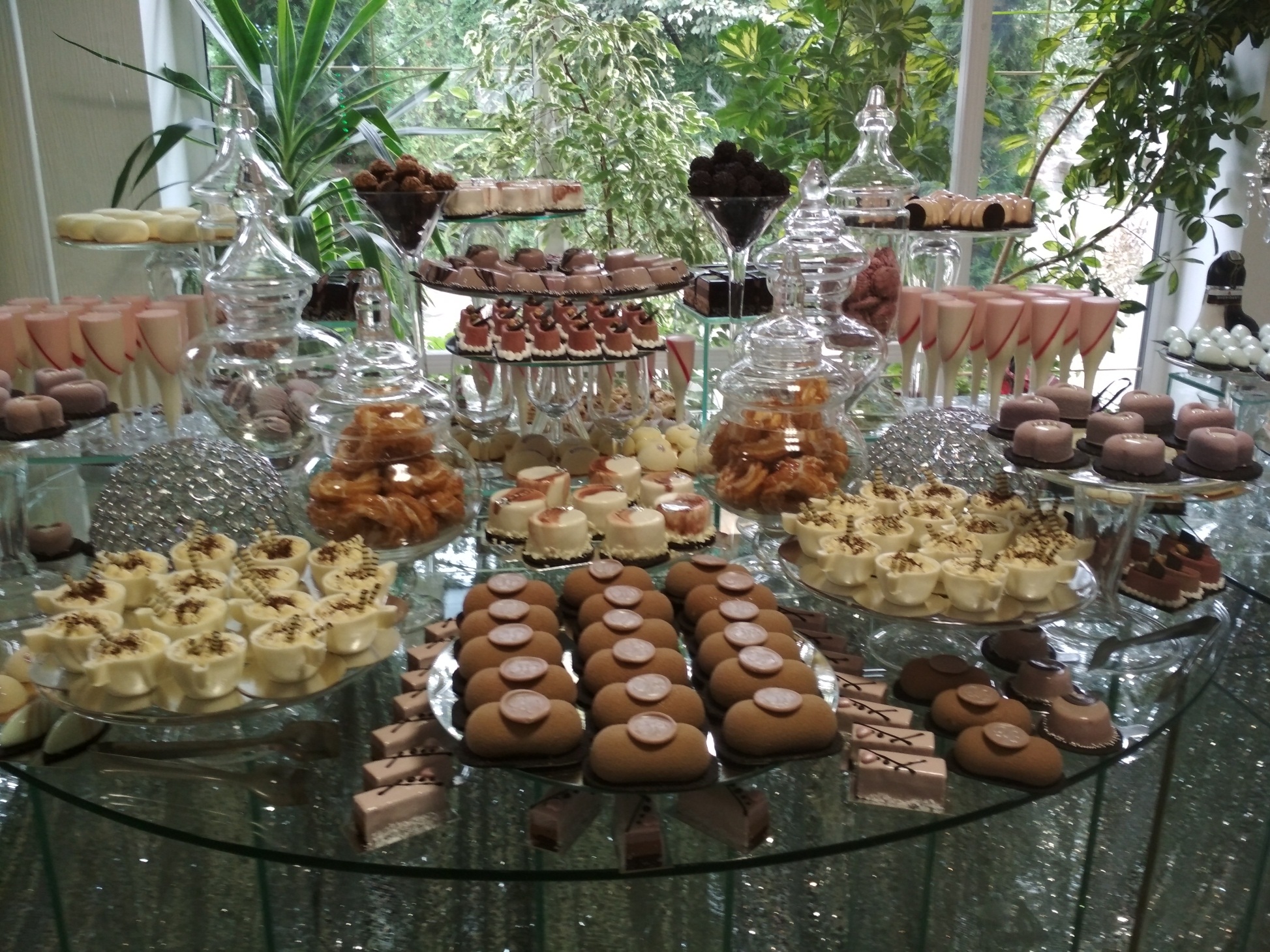 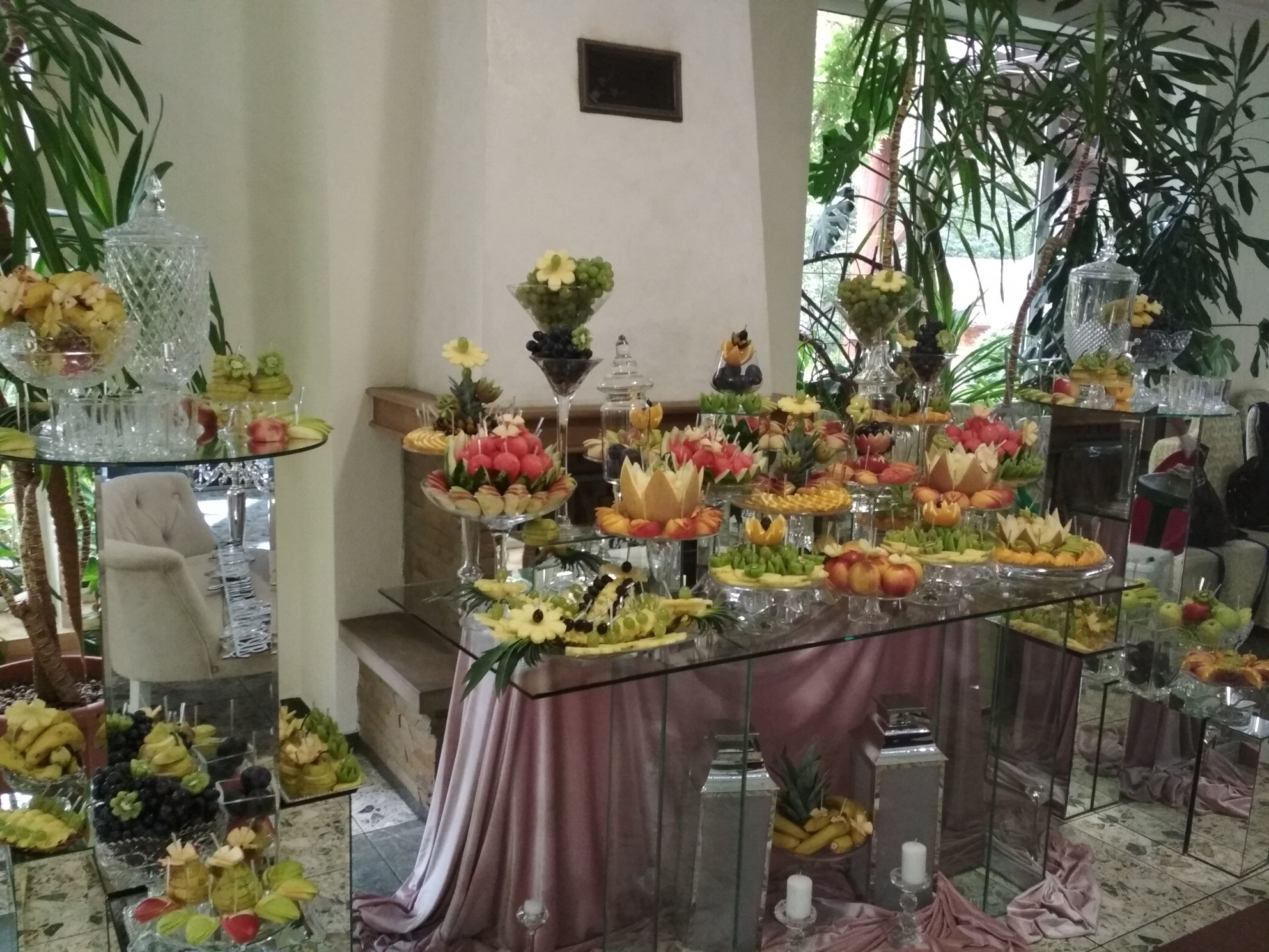 Спеціалізований фуршет
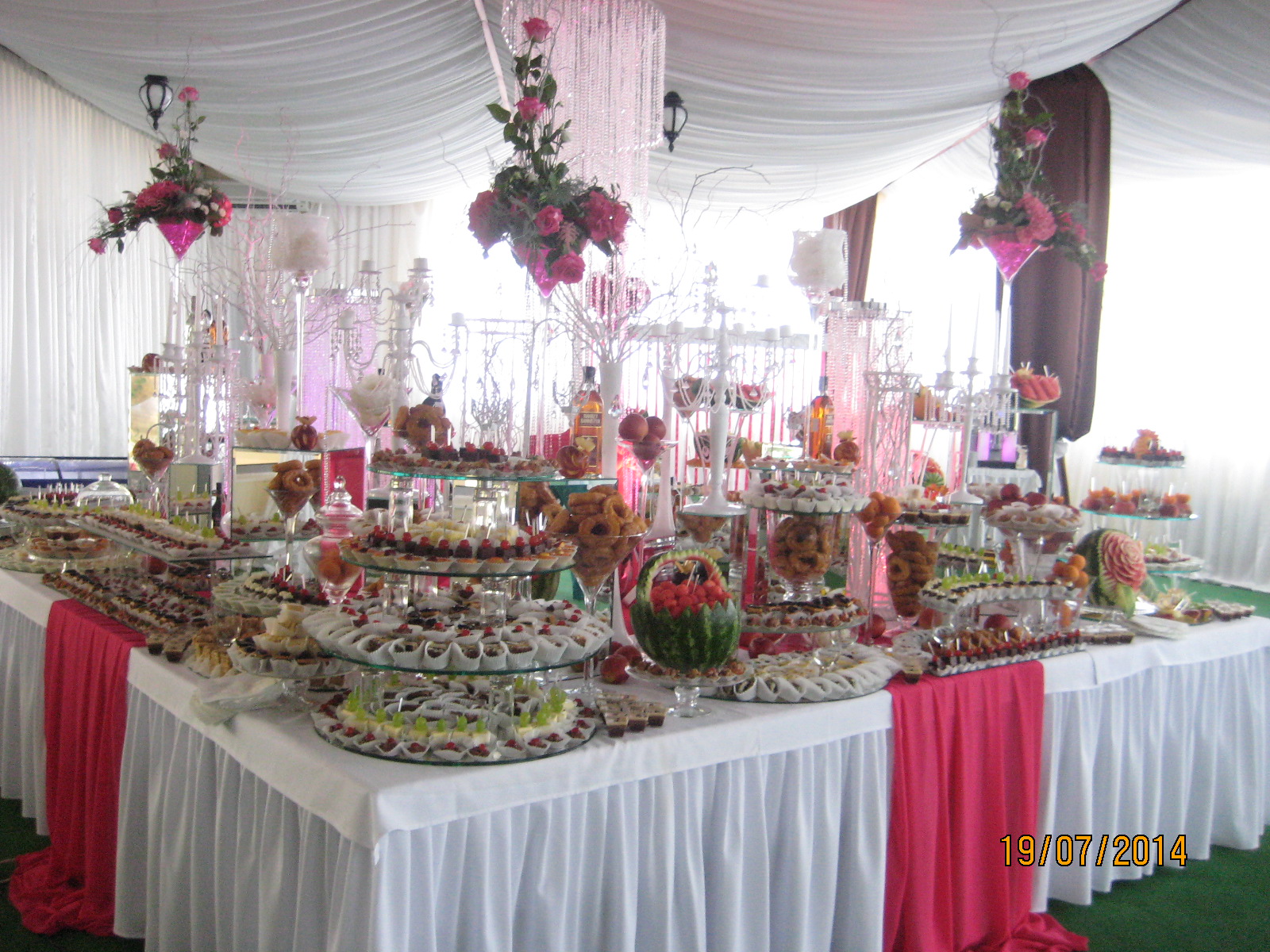 Спеціалізований фуршет
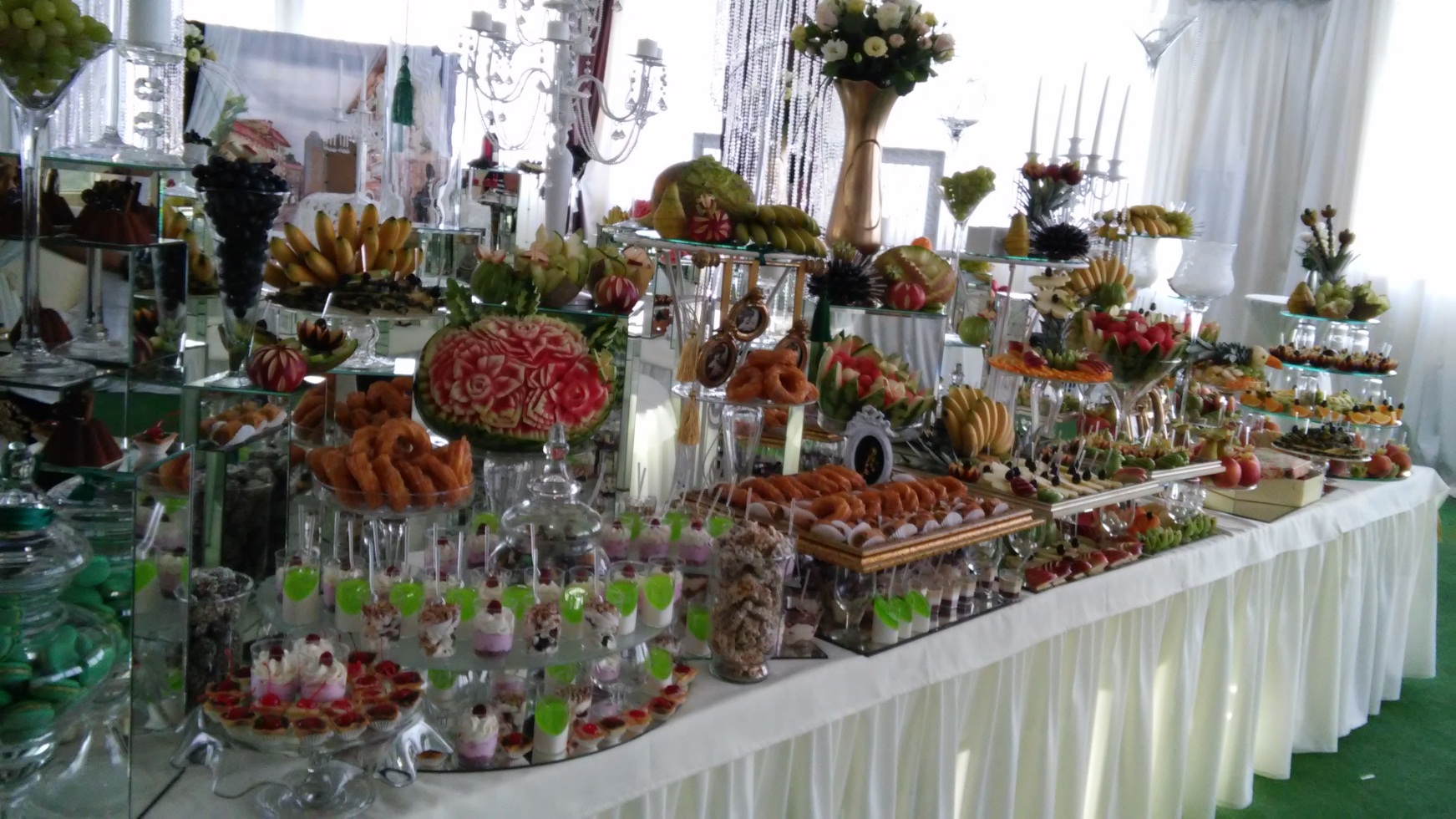 Викладка продукції
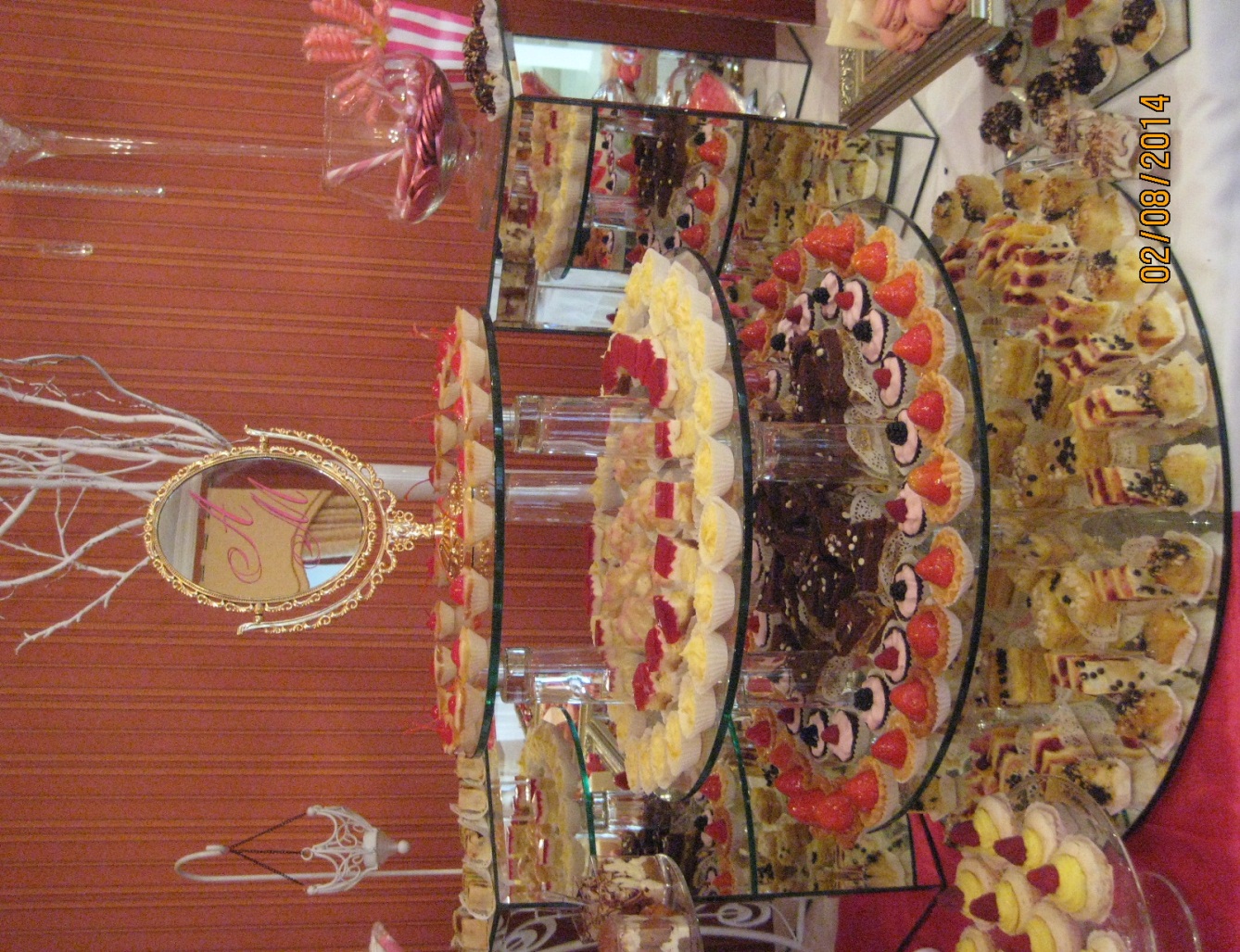 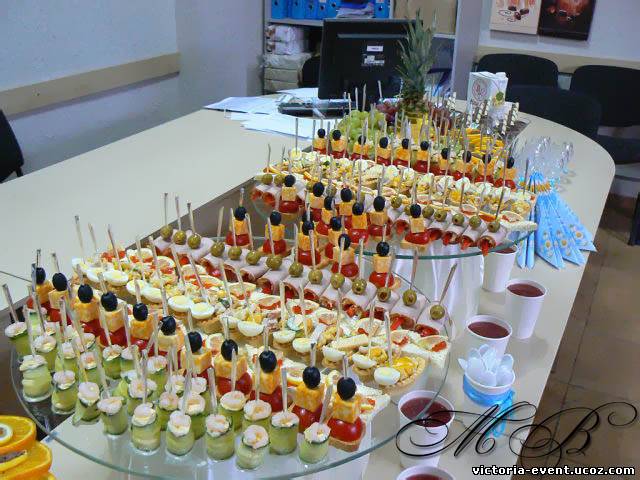 Викладка продукції
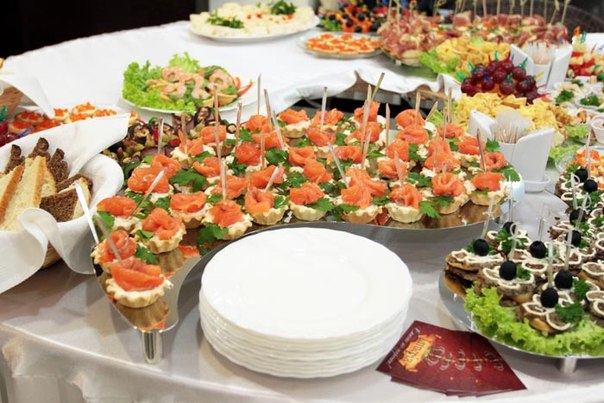 Спеціалізований фуршет
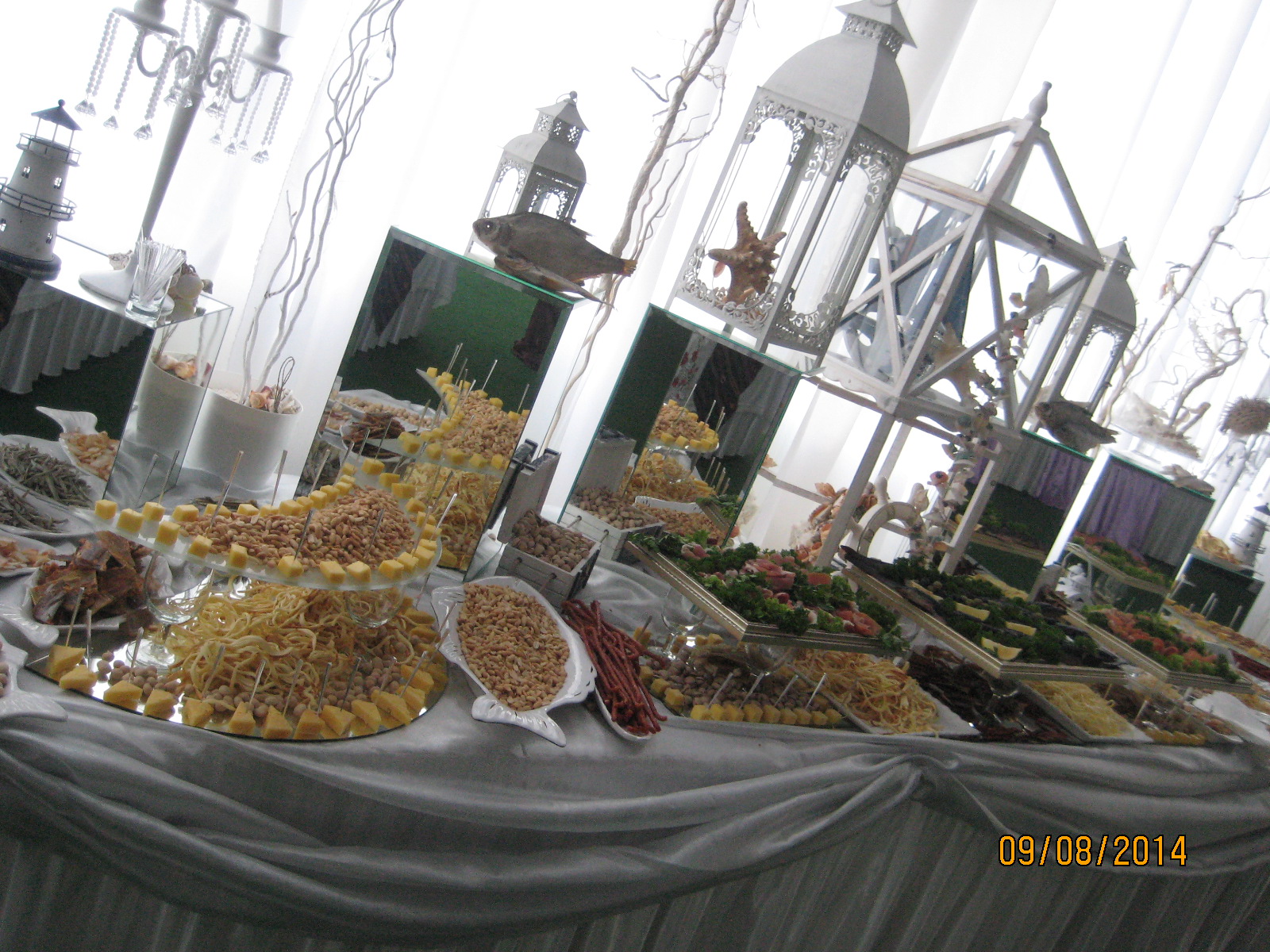 Викладка продукції
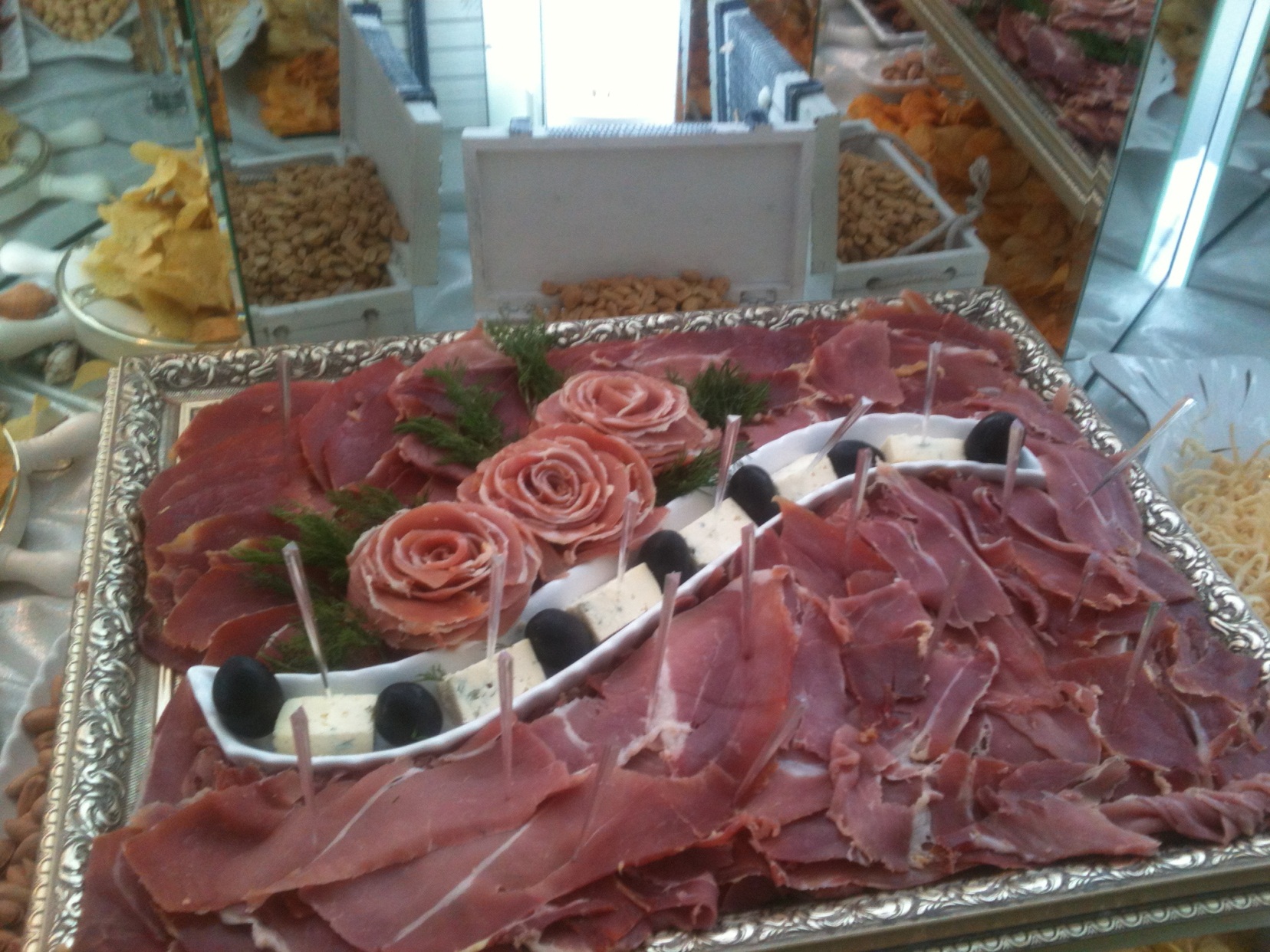 Викладка продукції
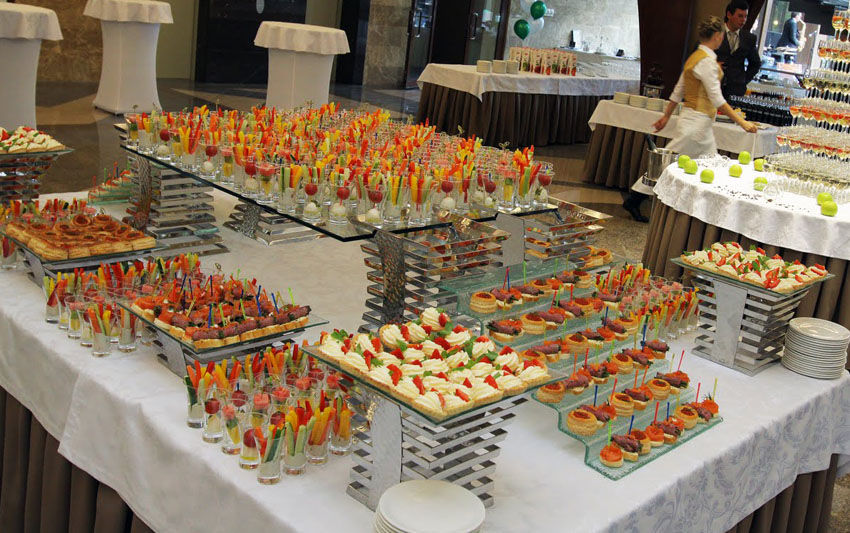 Спеціалізований фуршет
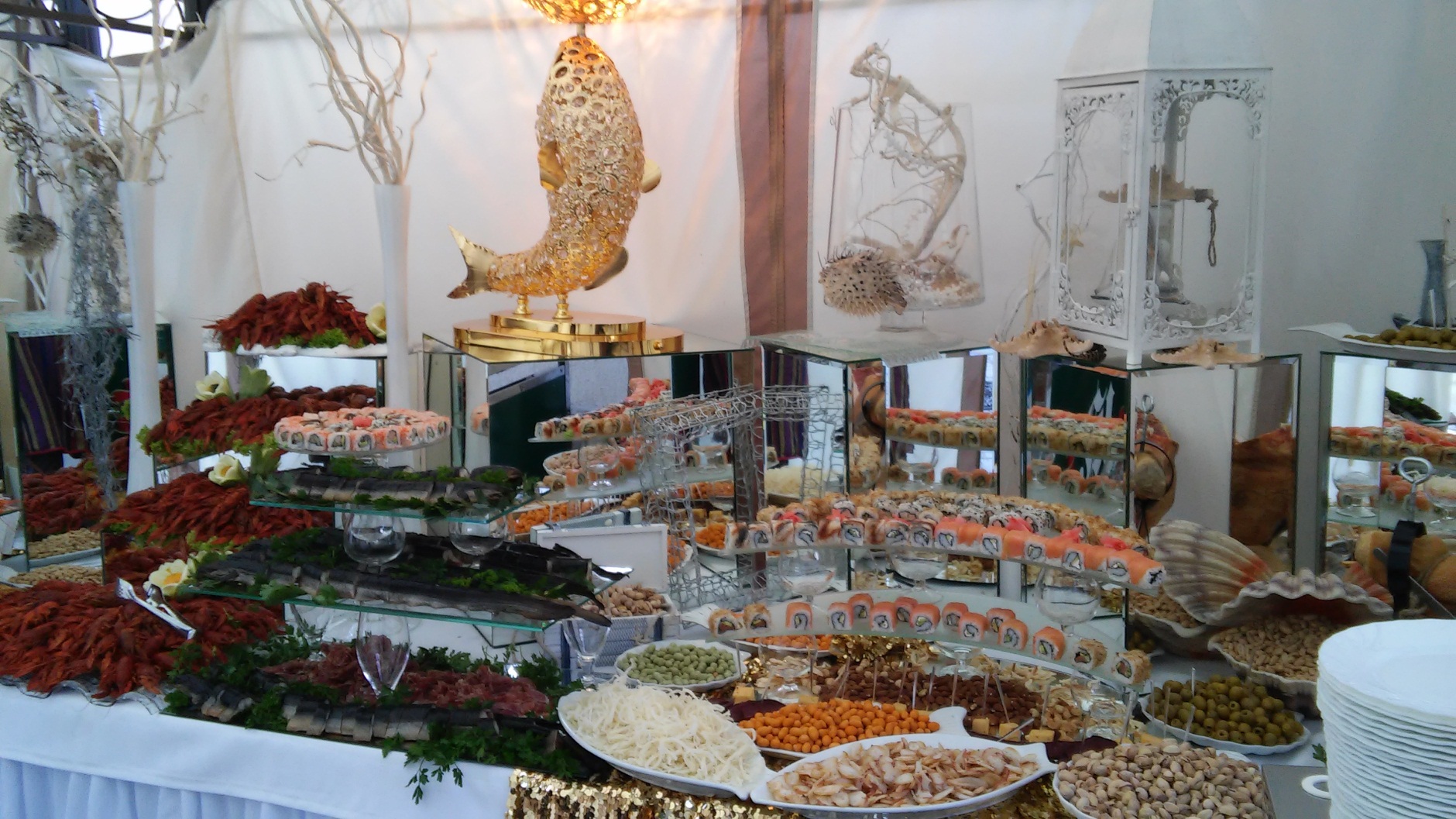 Спеціалізований  фуршет
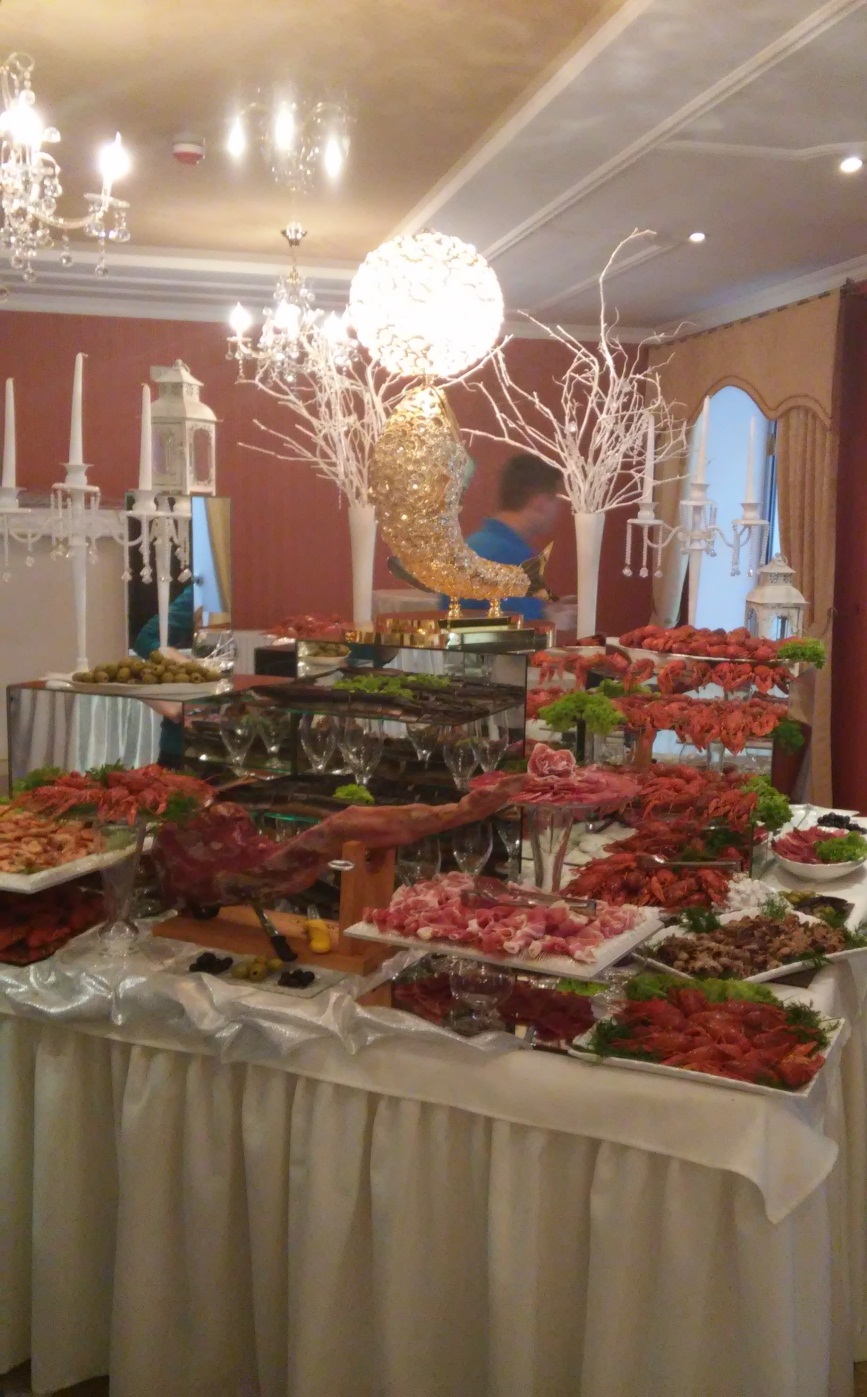 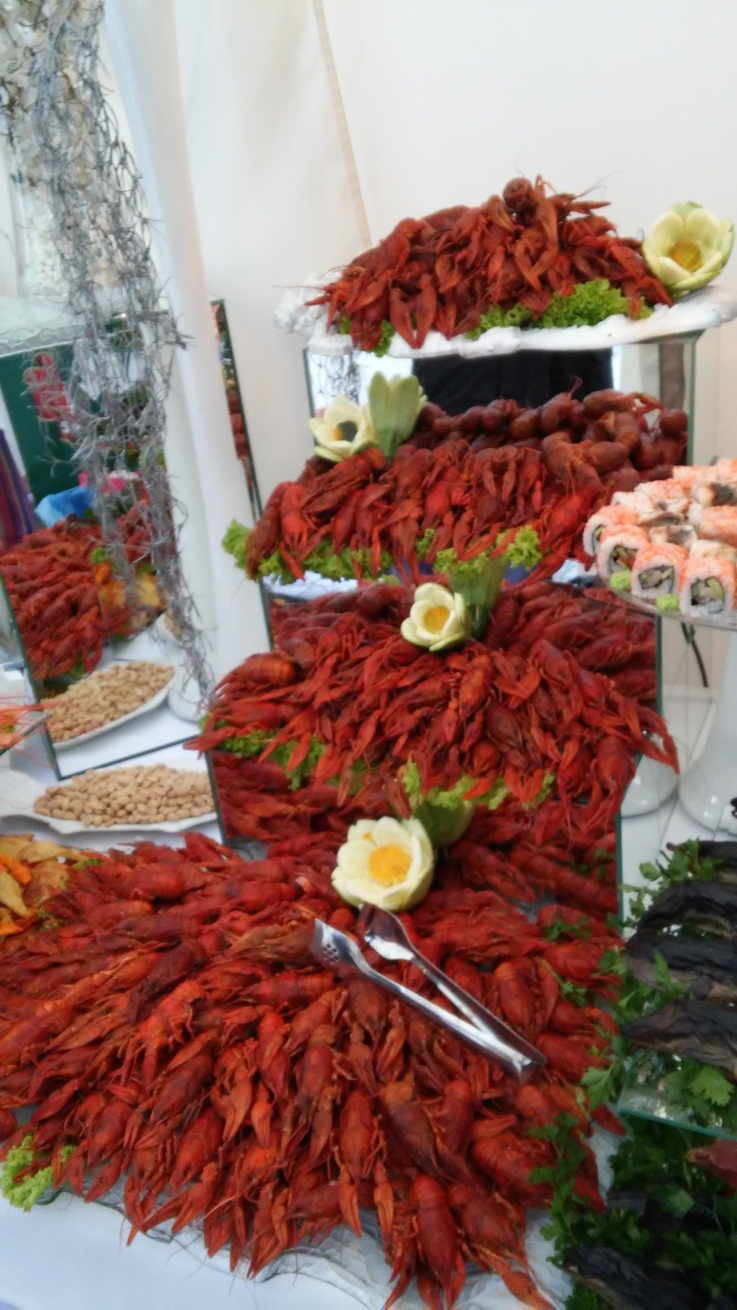 Цукерковий фуршет
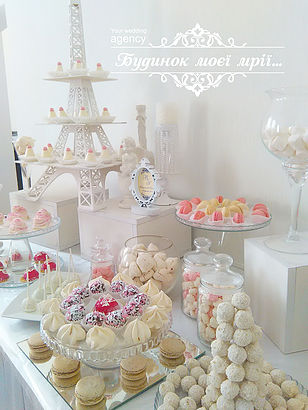 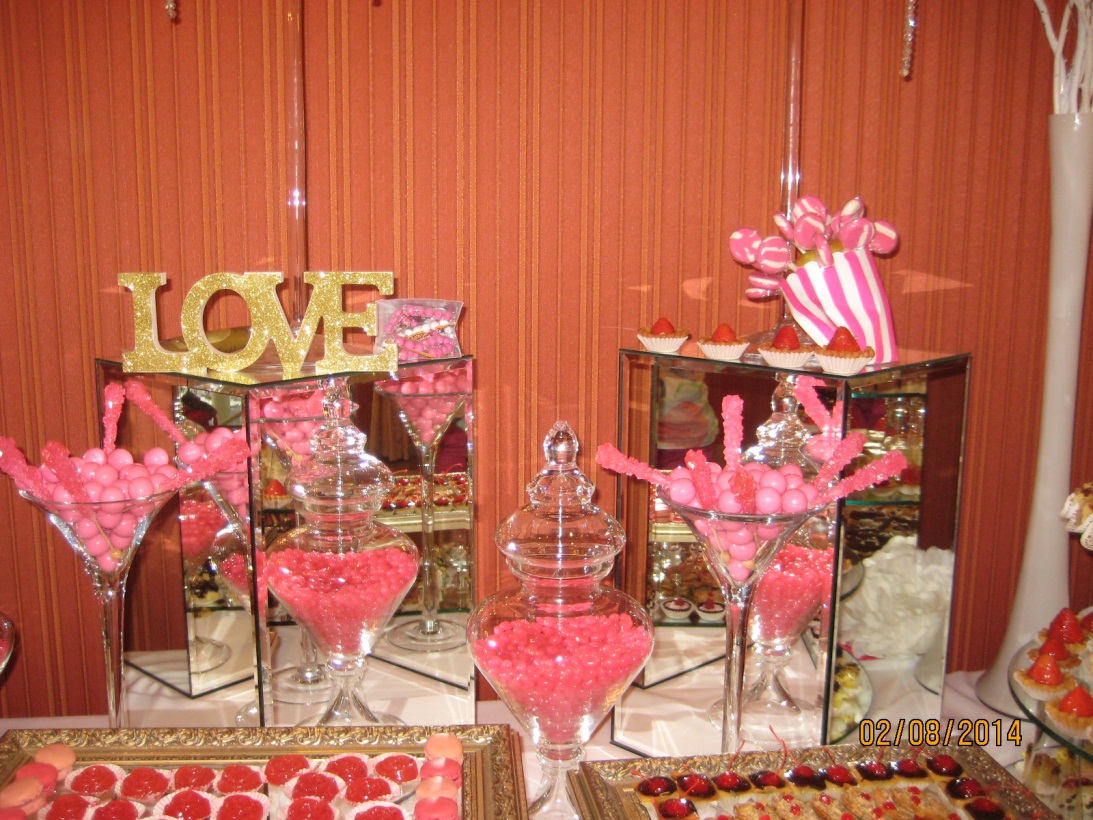 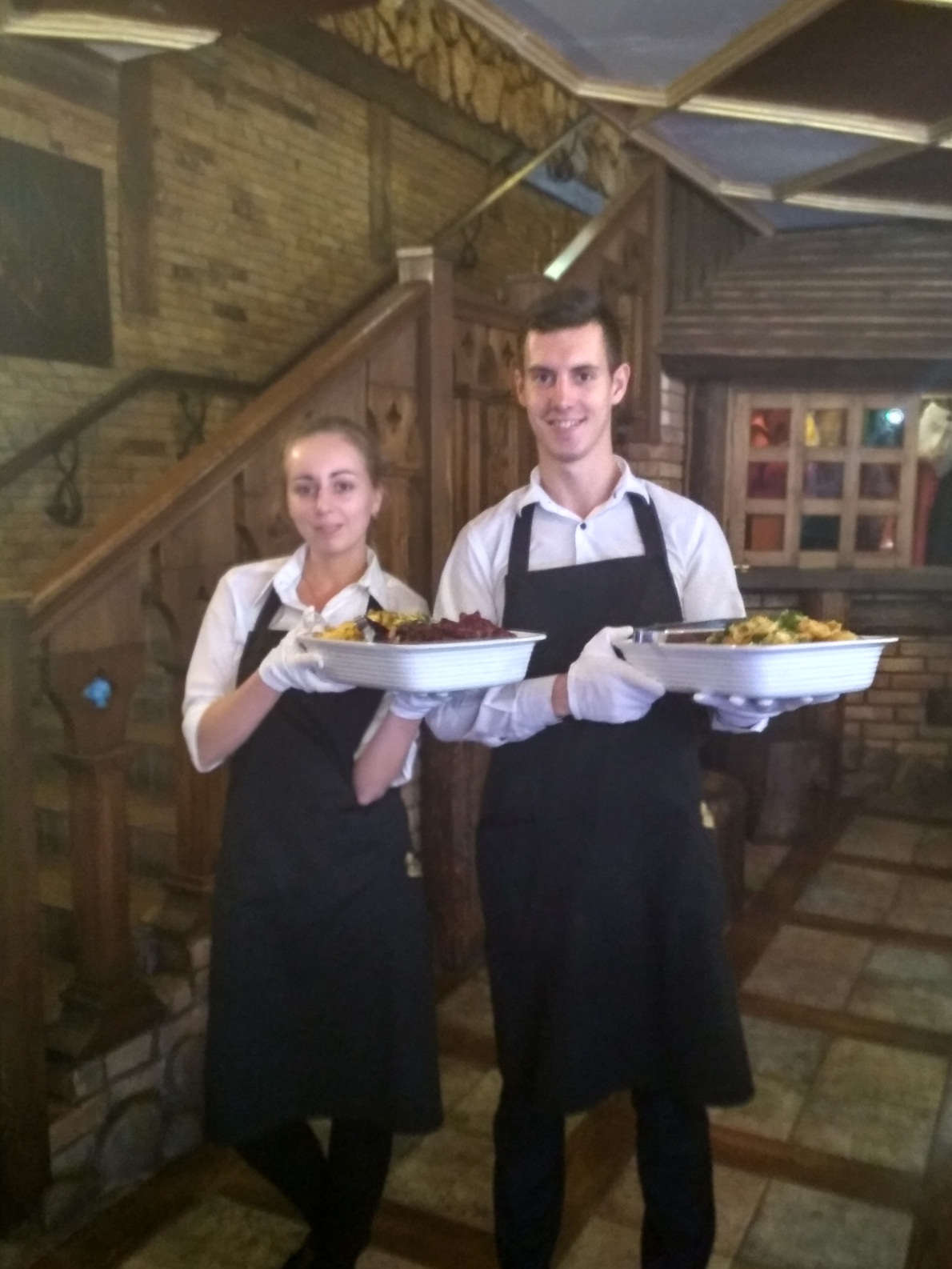 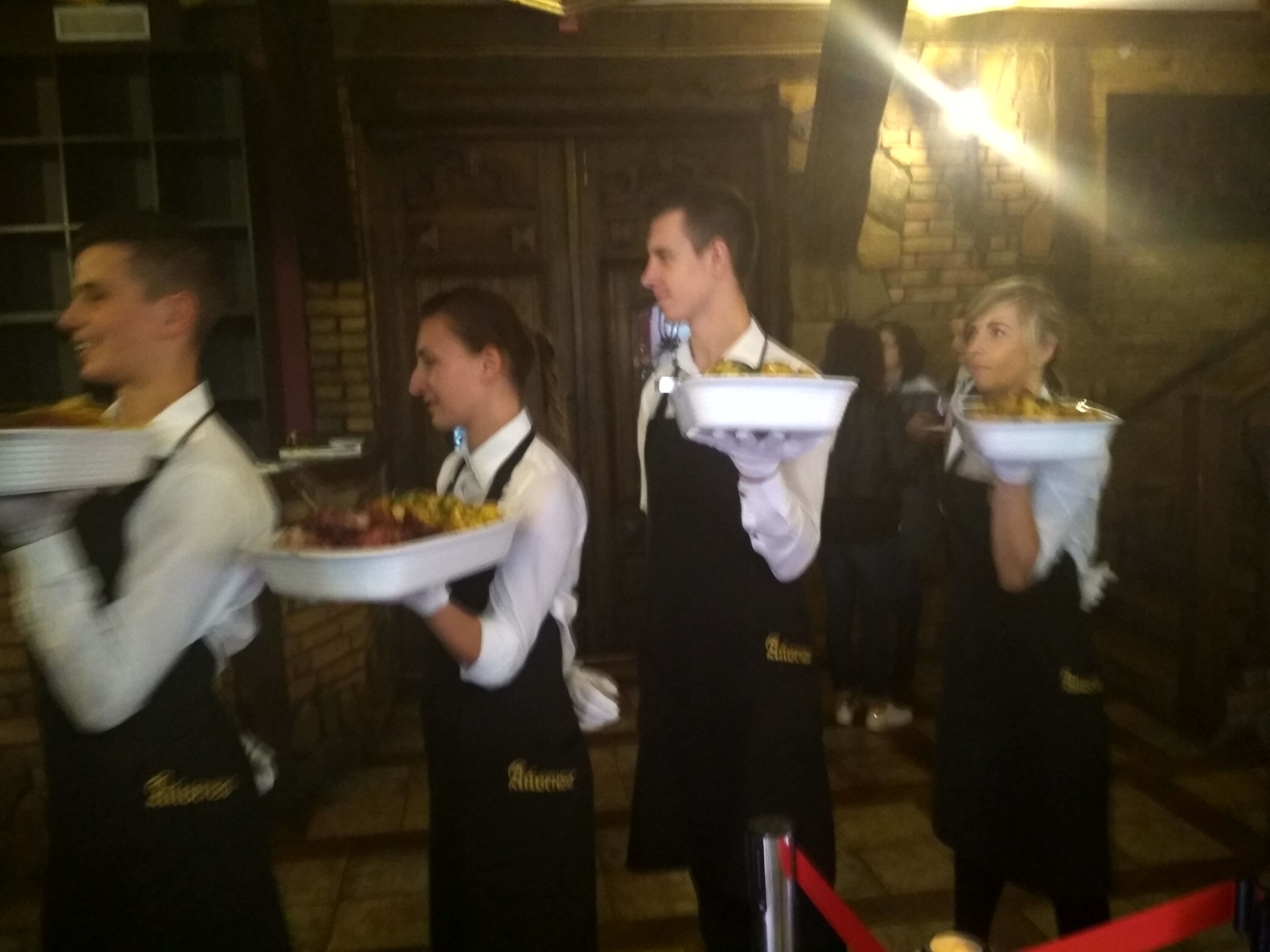